SFMR Re-calibration
Heather Holbach
AVAPS Users group meeting
April 14, 2021
Motivation
Inconsistencies noted between the dropsonde, SFMR, and flight-level surface wind speed estimates
Especially in major hurricanes
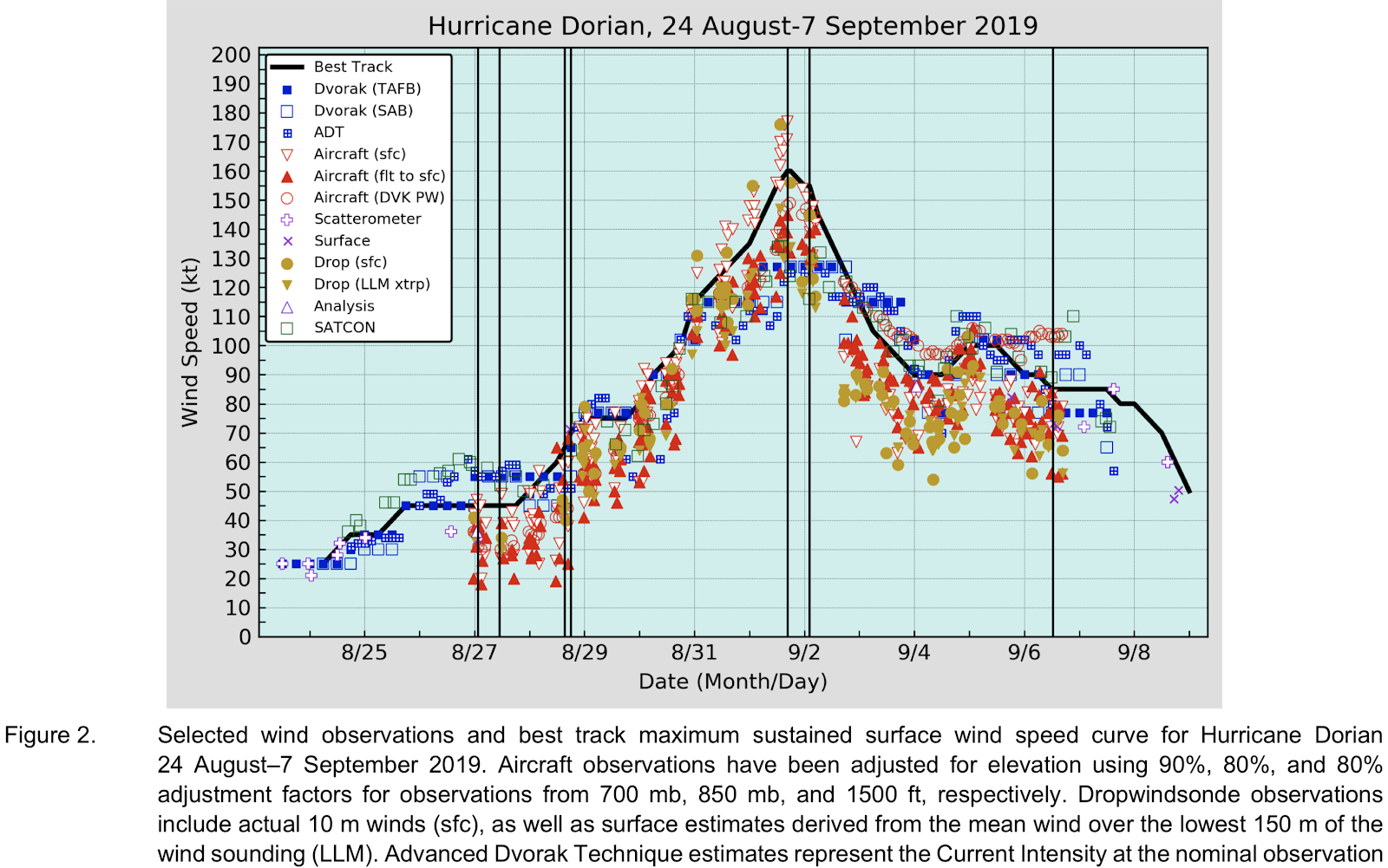 Avila et al. (2020) Fig. 2
4/14/21
2021 AVAPS Users Group Meeting
2
How does the SFMR algorithm work?
SFMR Measured TBs
Wind Speed and Rain Rate
Minimize Error in Fit 
Across Frequencies
Wind-Induced Emissivity Curve
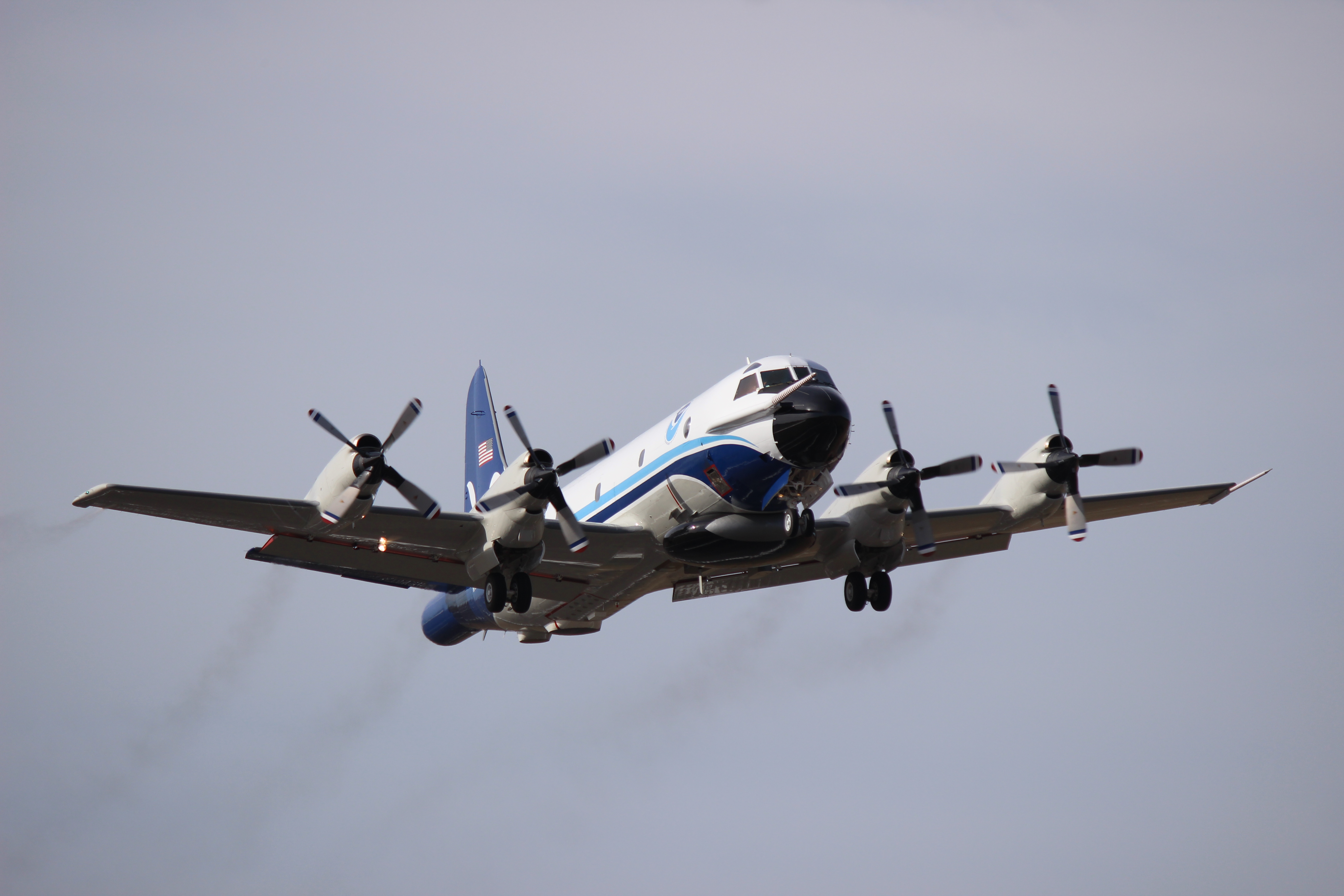 Compute Modeled TB
Air Temperature, Salinity, Altitude, Roll Angle, SST (satellite)
Wind Speed and Rain Rate Guess
4/14/21
2021 AVAPS Users Group Meeting
3
Wind Speed Fit to Sondes
2004 to 2018
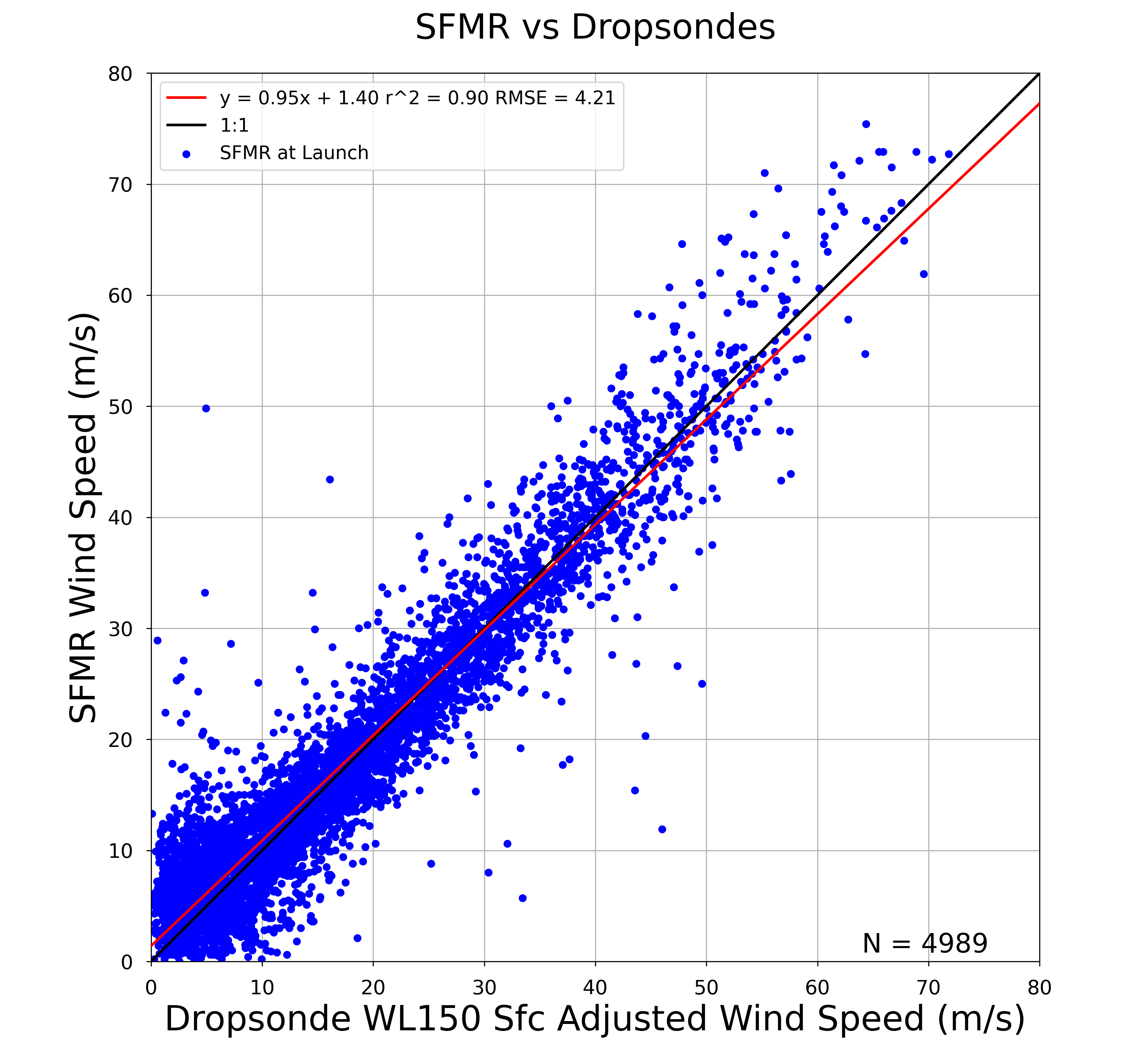 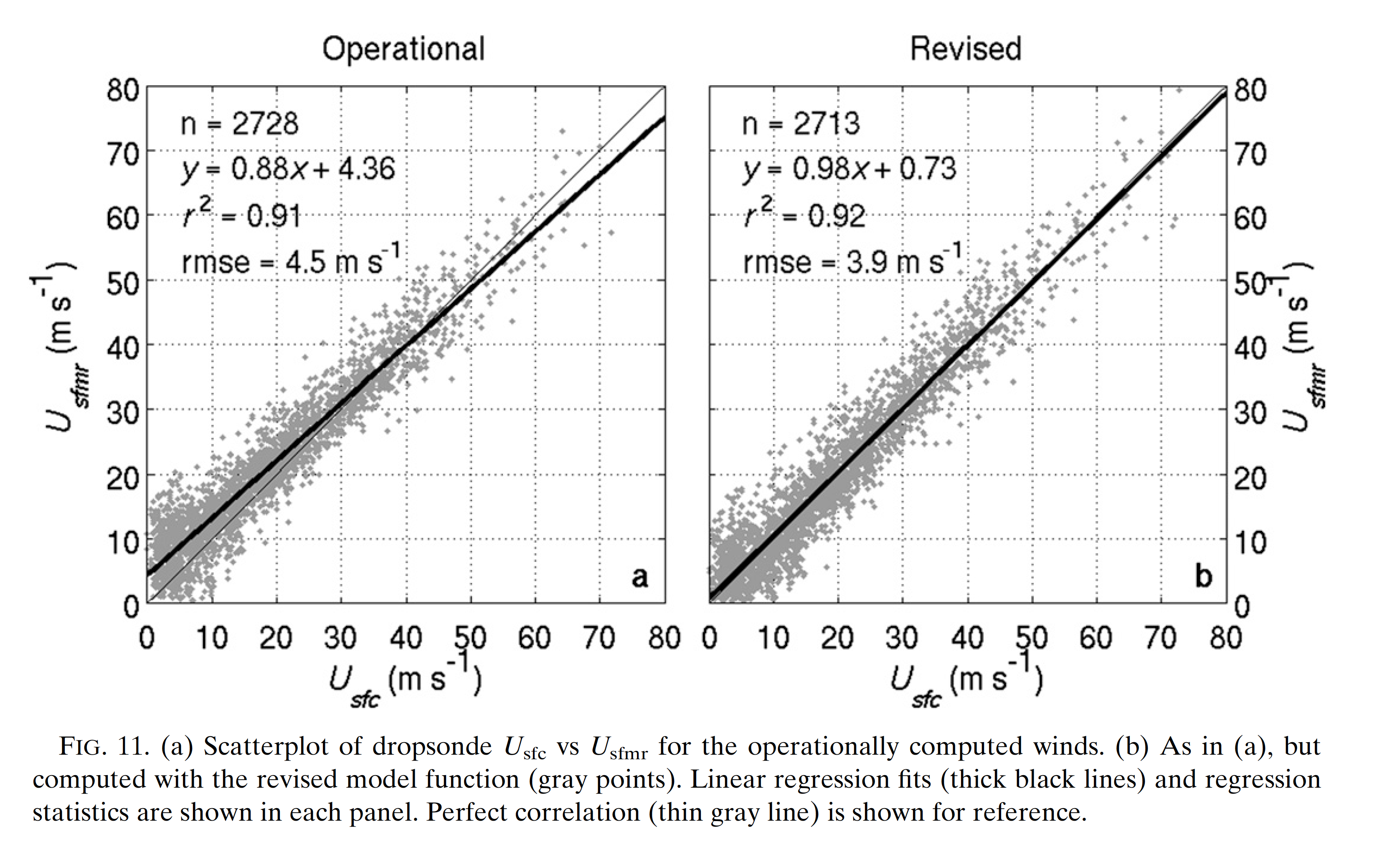 155.5 kt
136.1 kt
116.6 kt
97.2 kt
77.8 kt
58.3 kt
38.9 kt
19.4 kt
Klotz and Uhlhorn (2014) Fig. 11b
4/14/21
2021 AVAPS Users Group Meeting
4
Collocation Challenges in High Winds
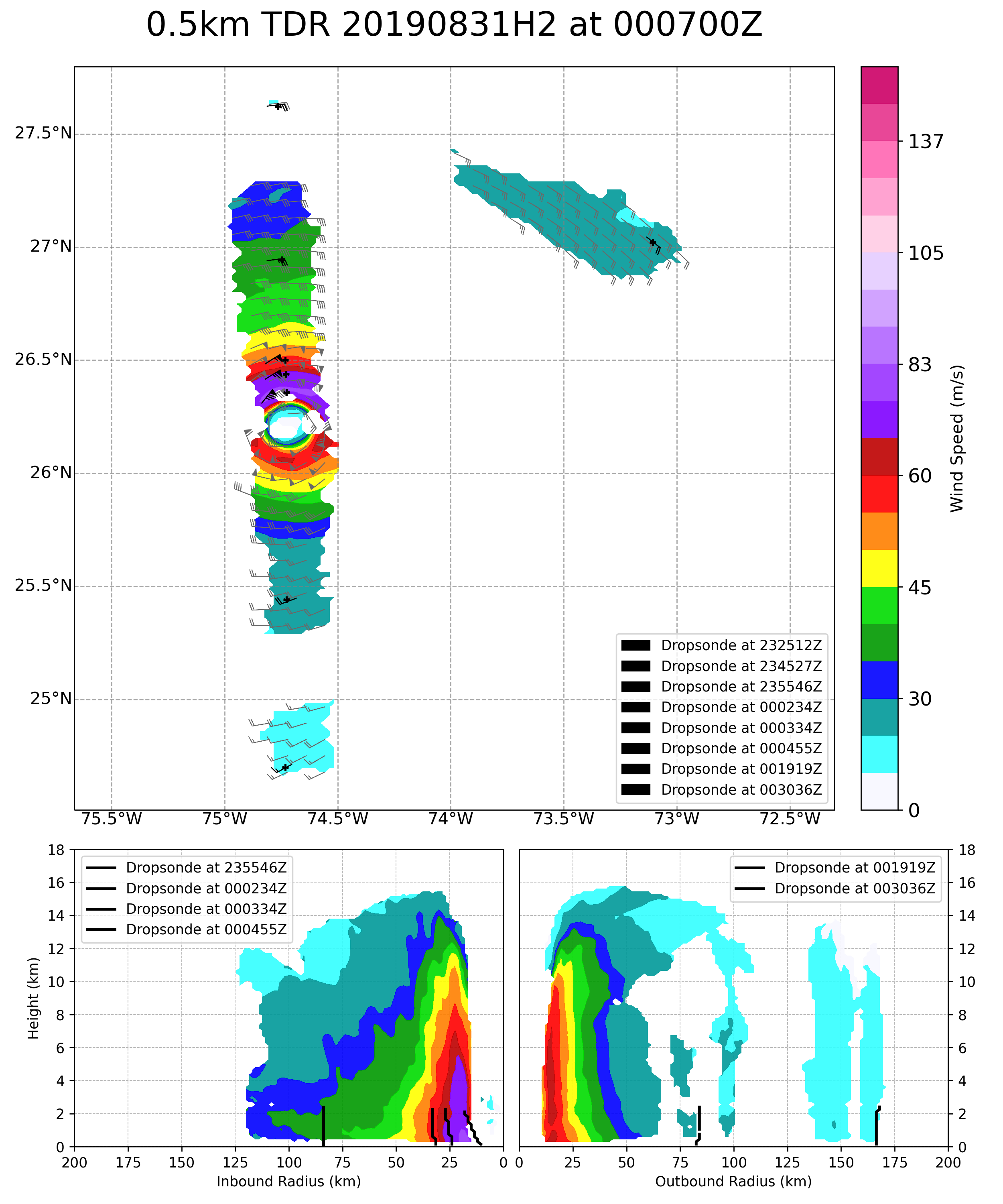 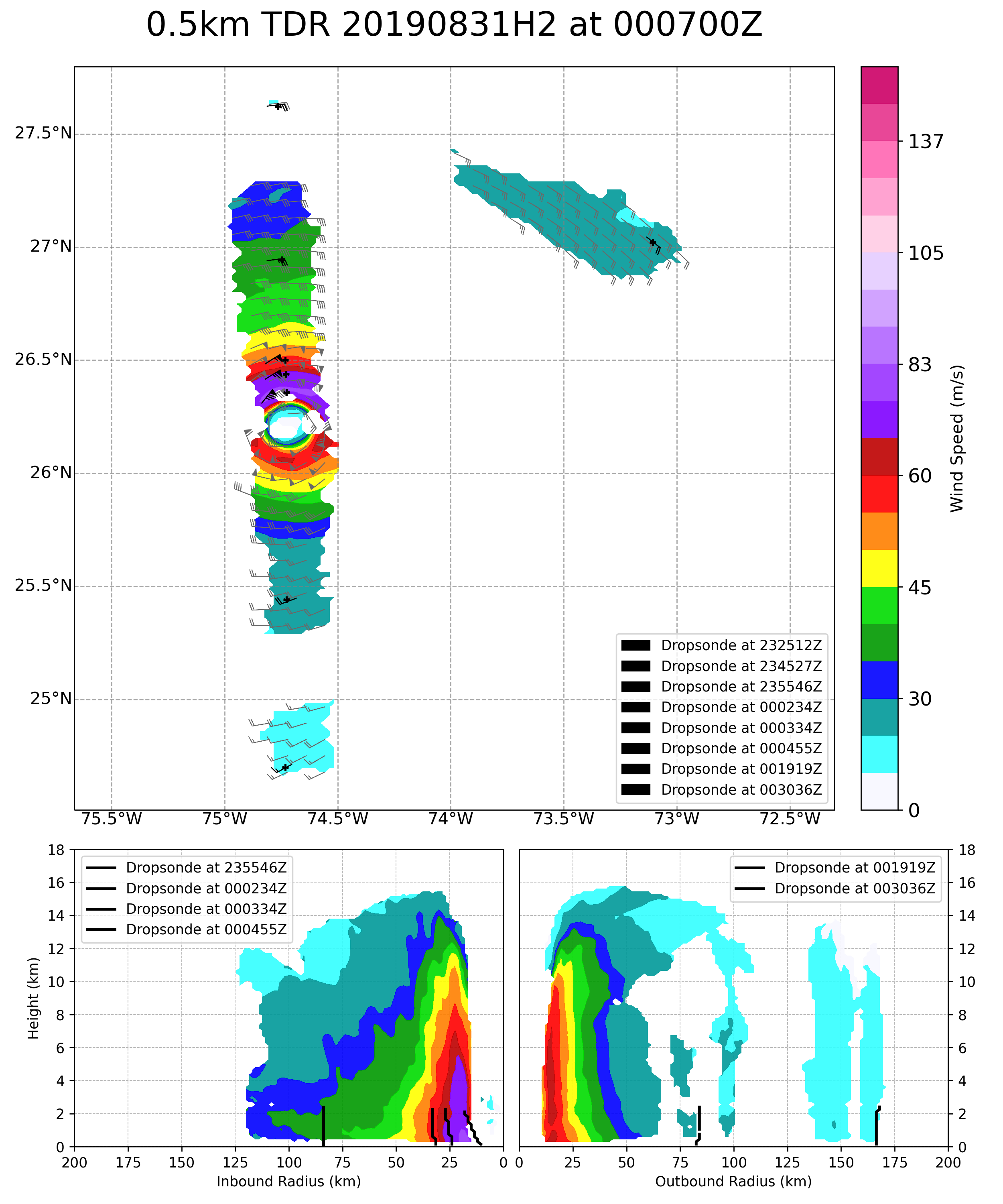 4/14/21
2021 AVAPS Users Group Meeting
5
Dropsonde Overflights
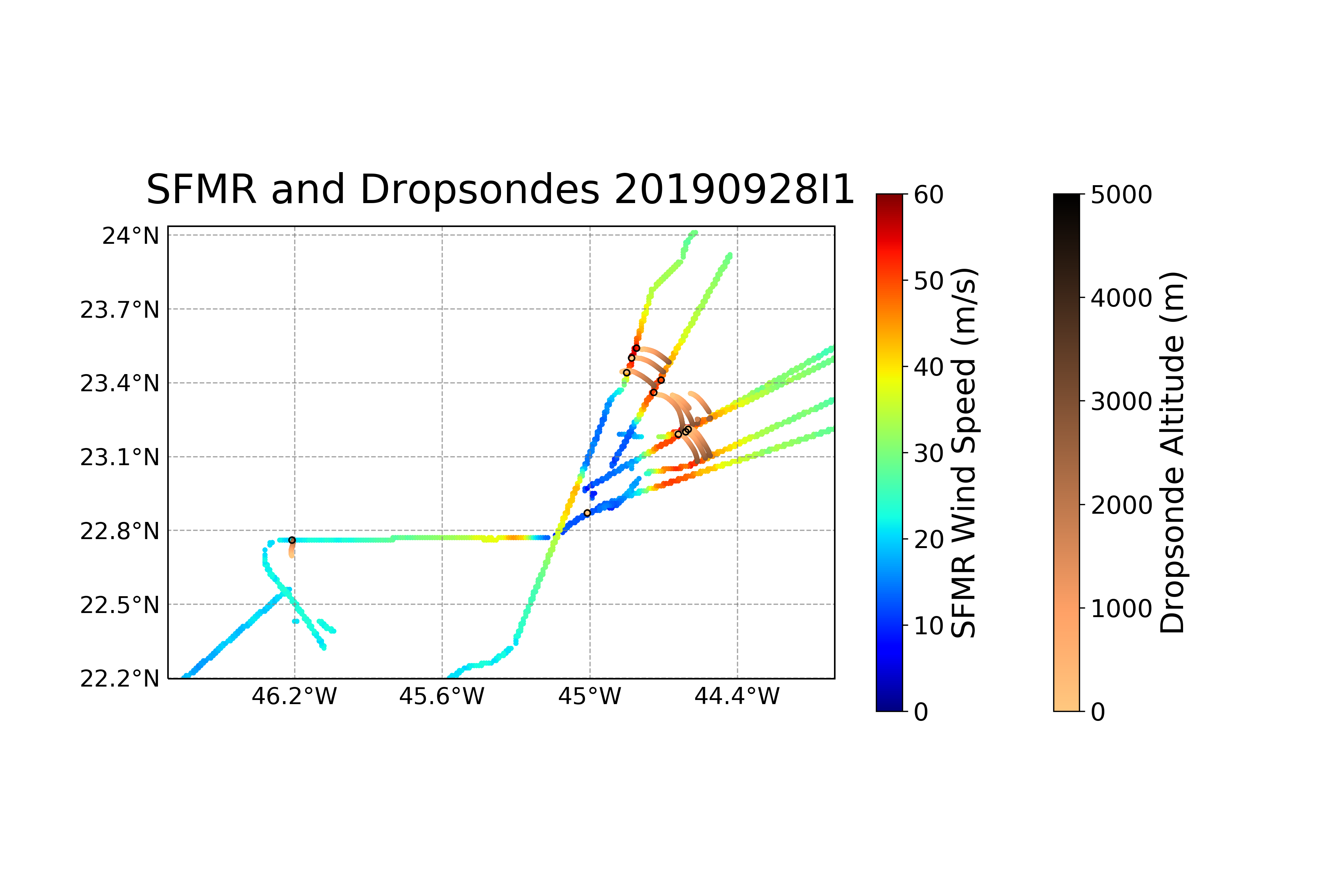 4/14/21
2021 AVAPS Users Group Meeting
6
Dropsonde WL150
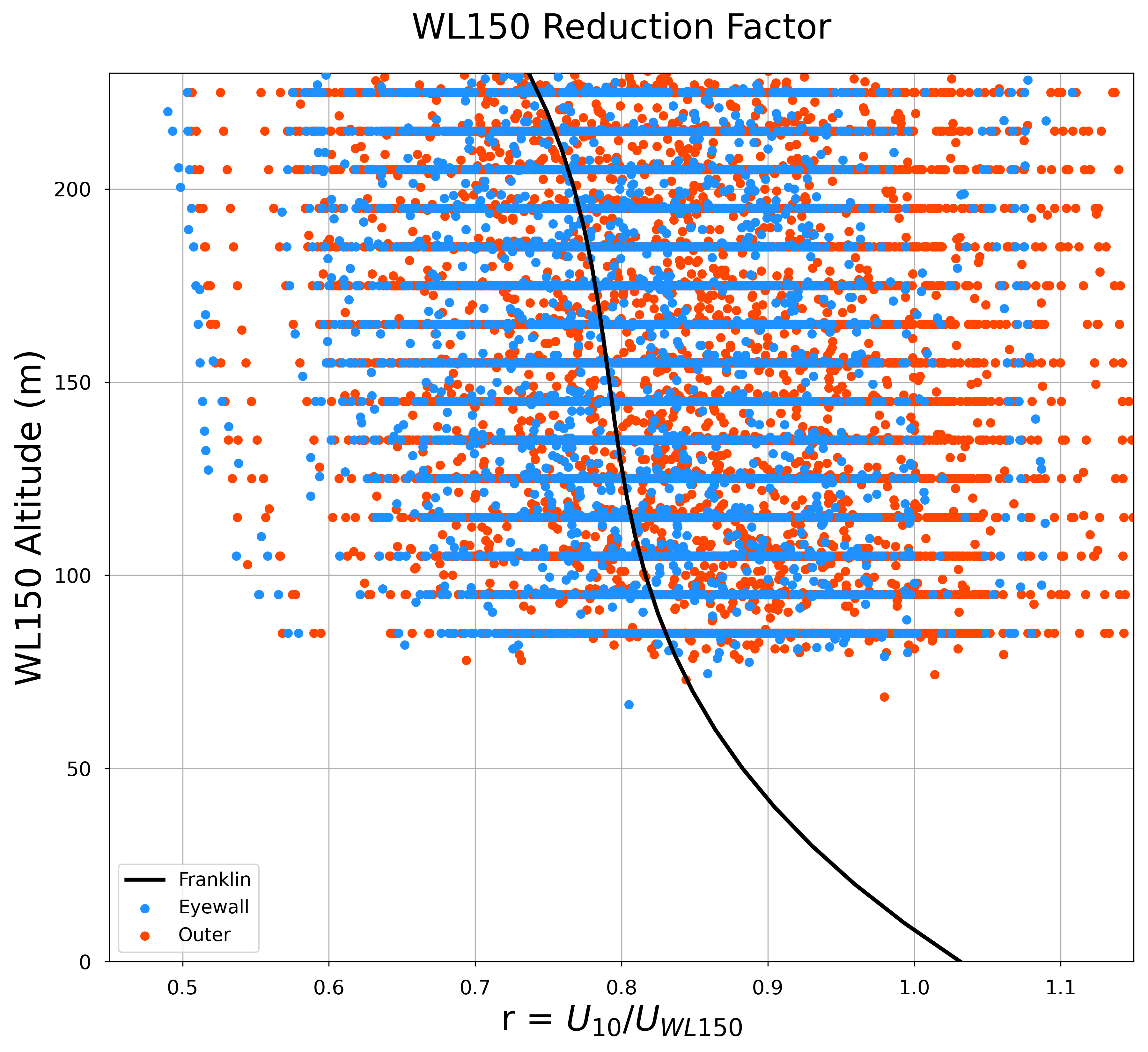 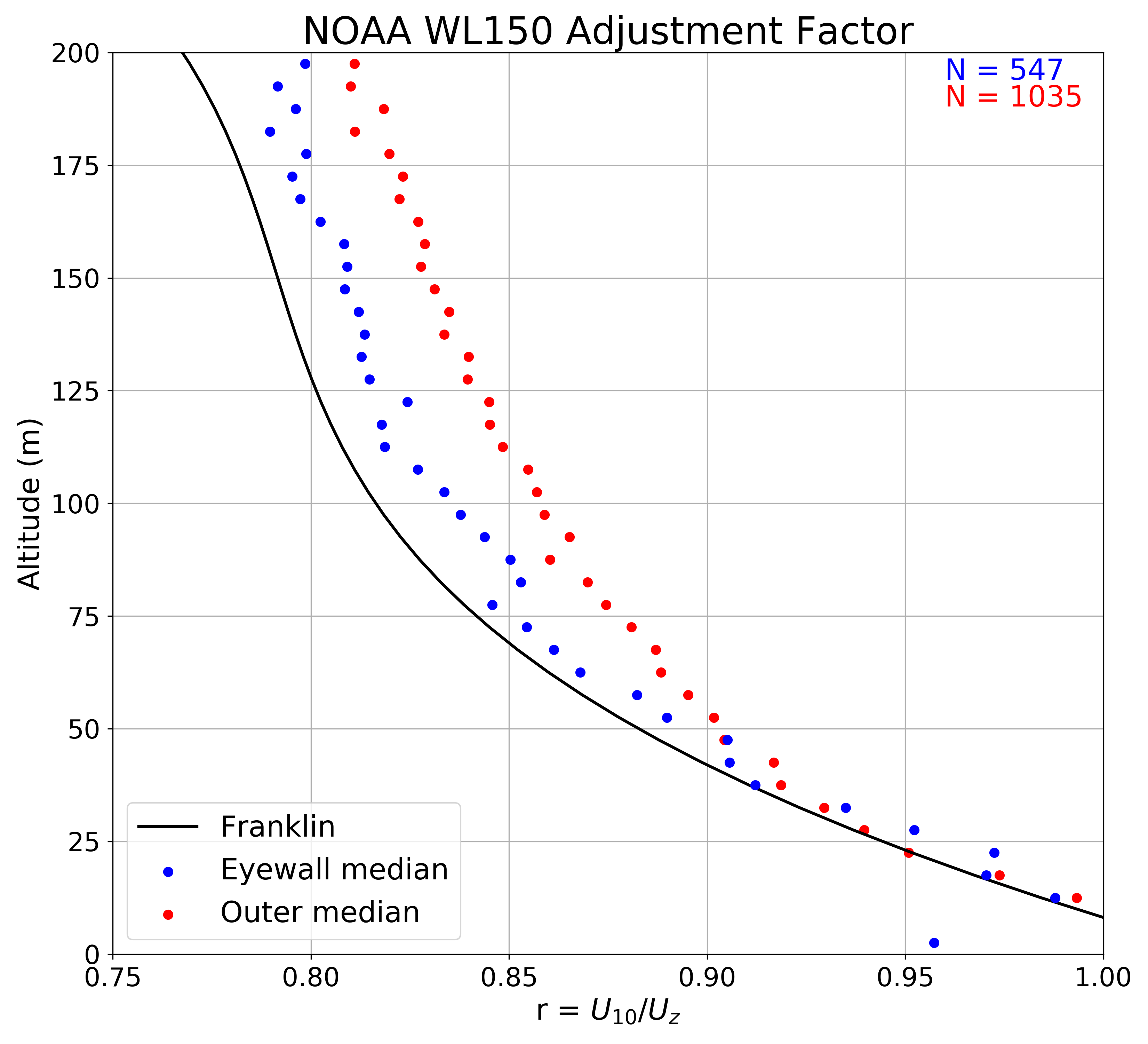 4/14/21
2021 AVAPS Users Group Meeting
7
New Wind-Induced Emissivity Curve
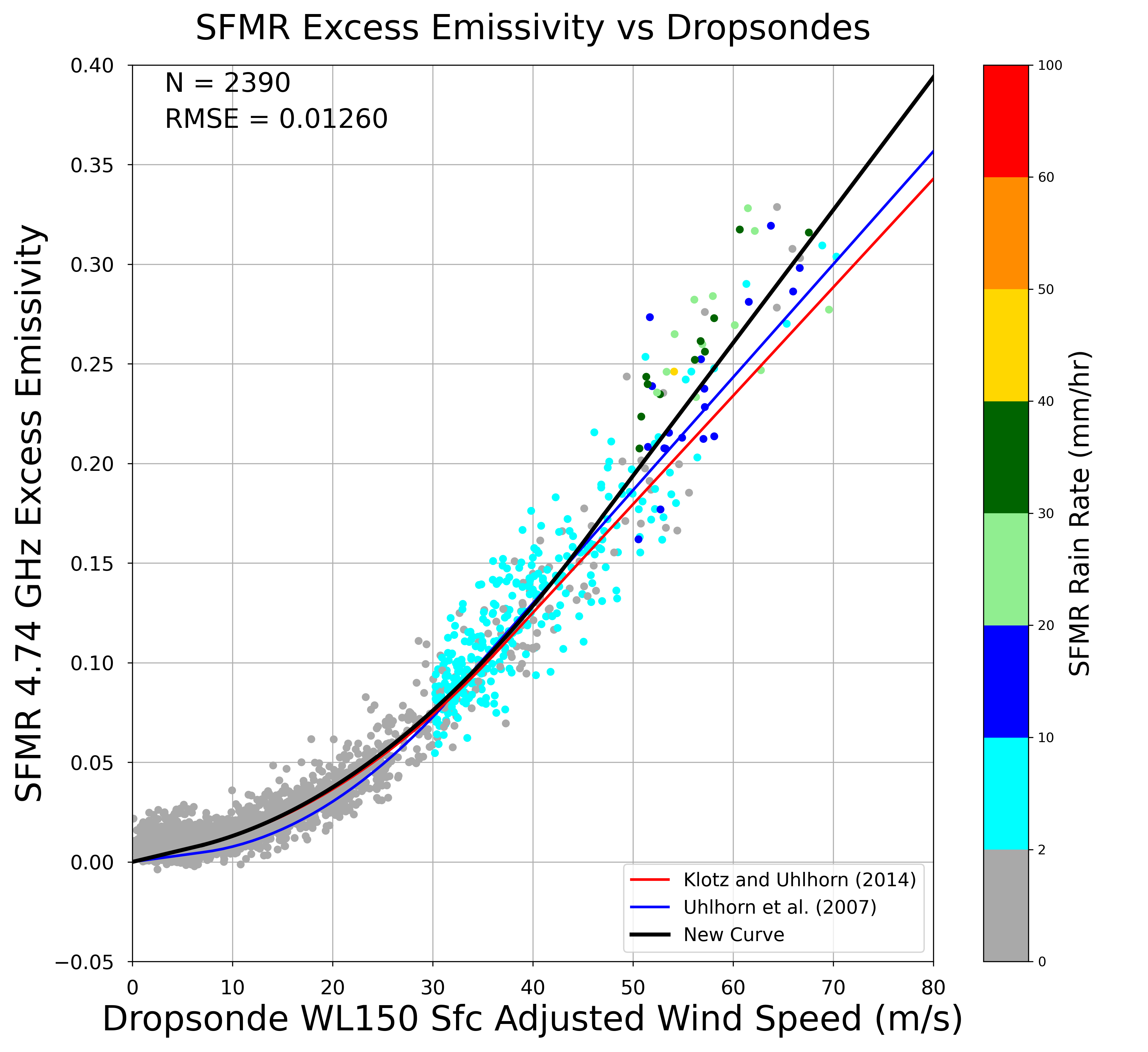 Operational = Uhlhorn et al. (2007)
Revised = Klotz and Uhlhorn (2014)
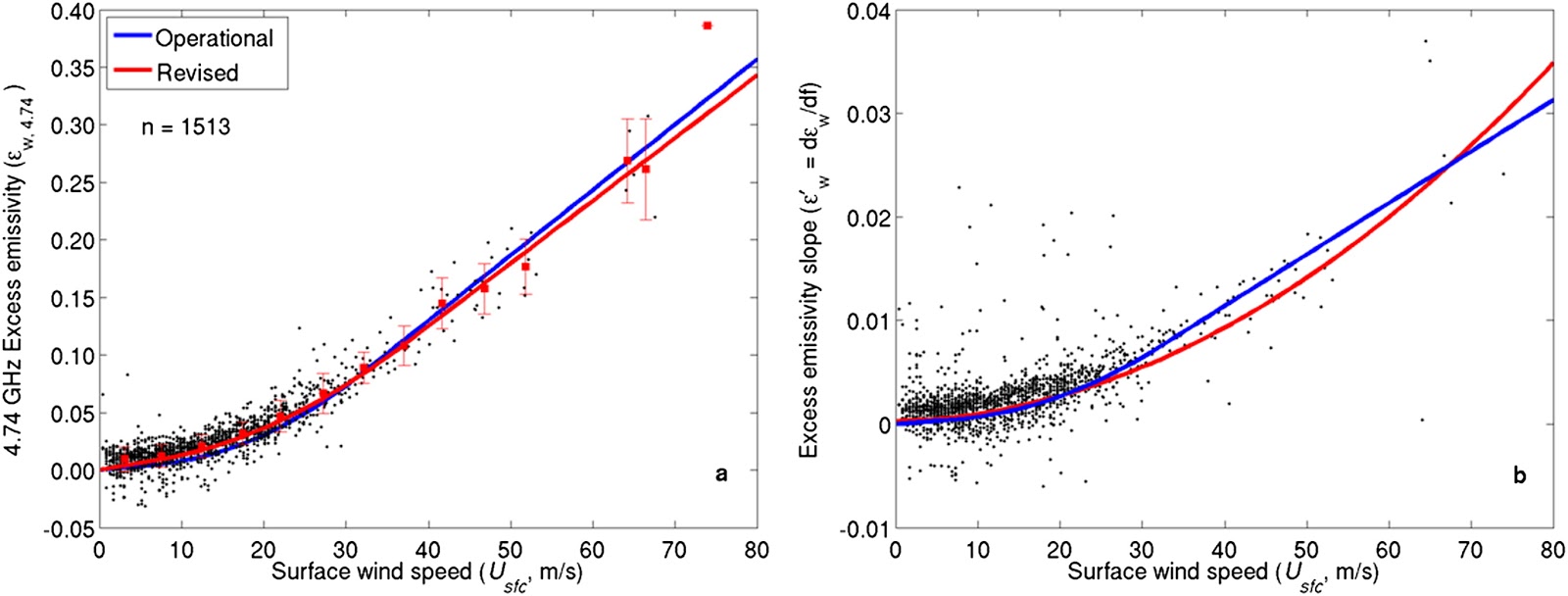 Note: SFMR values are 10-sec centered average
4/14/21
2021 AVAPS Users Group Meeting
8
Hurricane Dorian (2019)
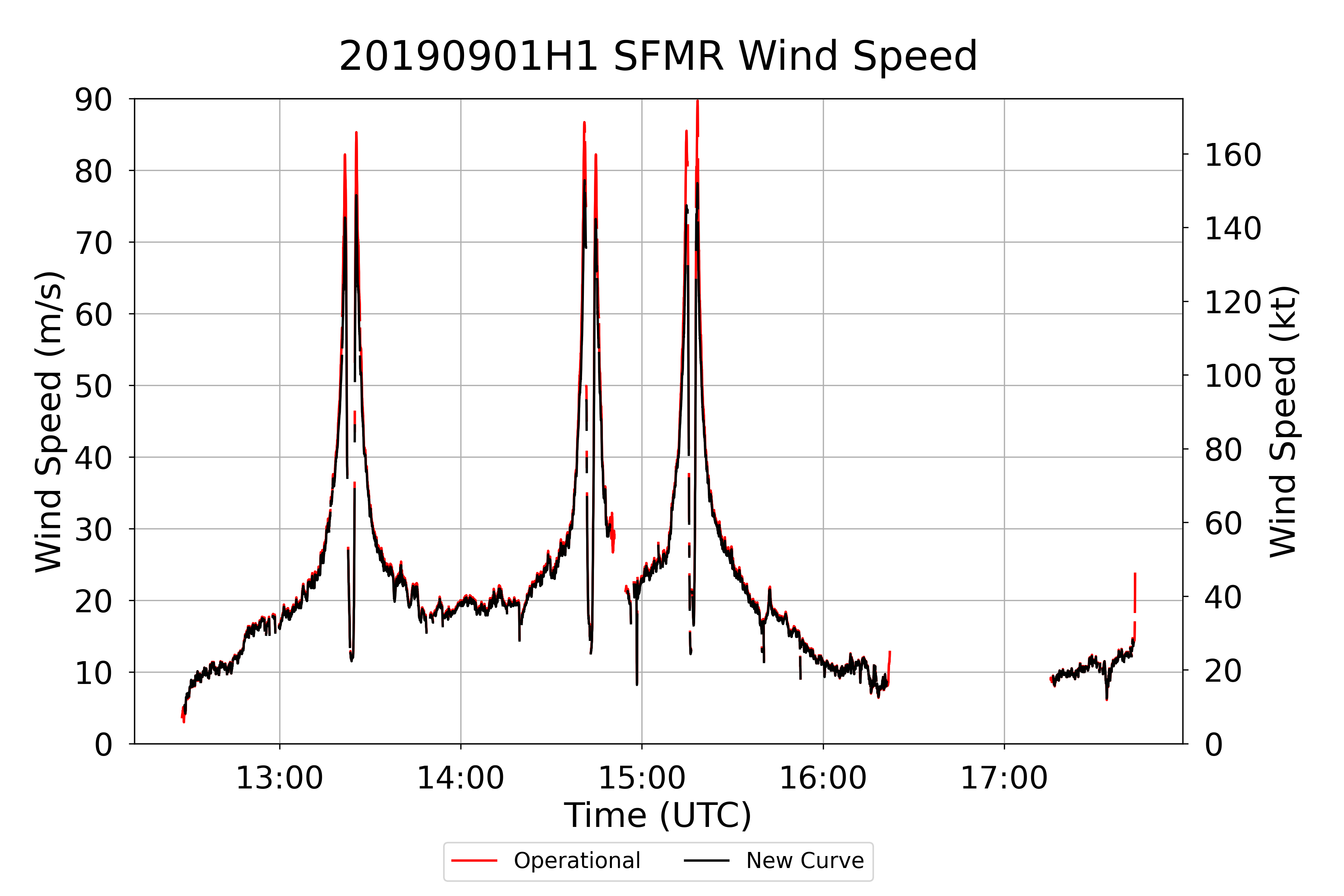 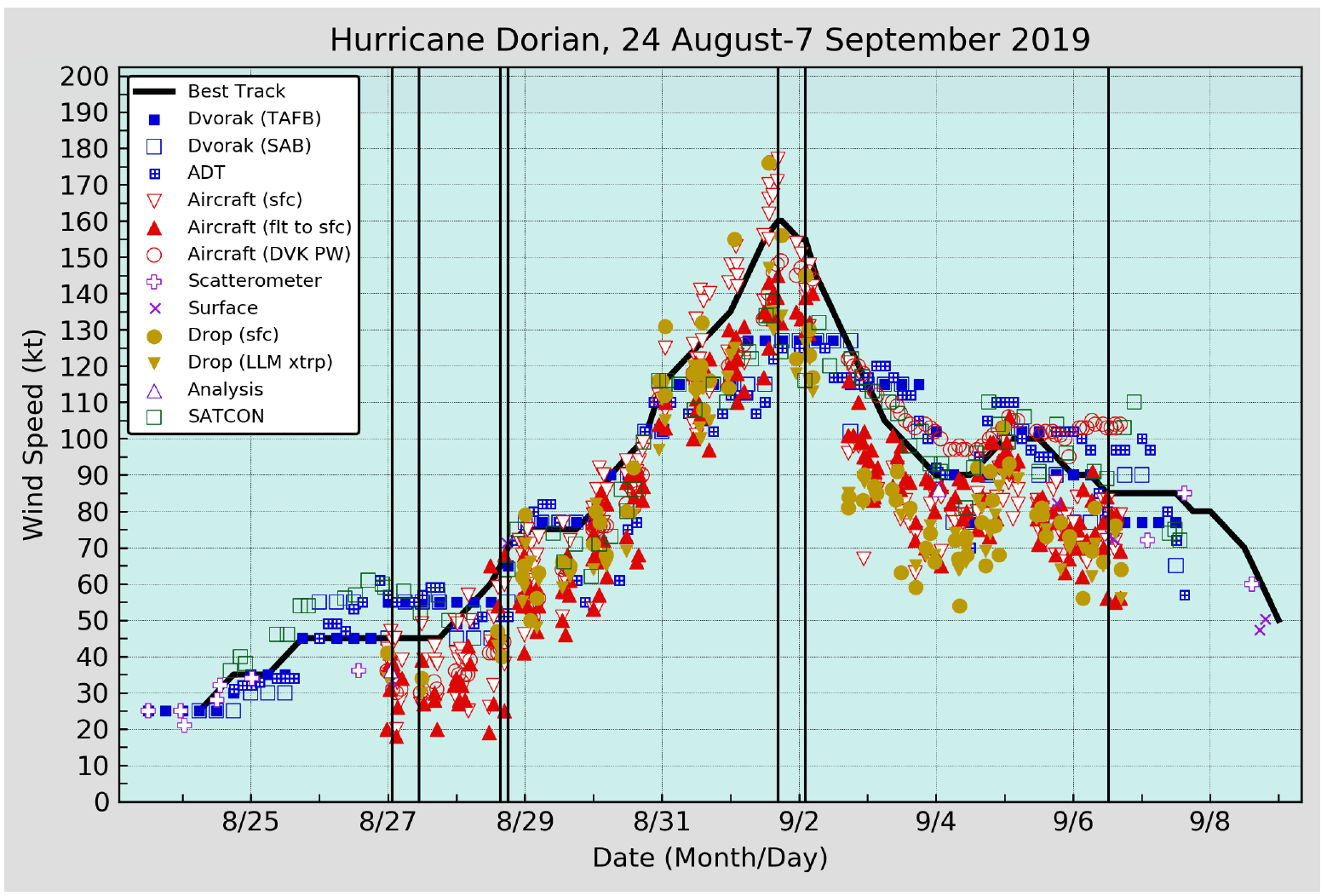 4/14/21
2021 AVAPS Users Group Meeting
9
Hurricane Dorian (2019)
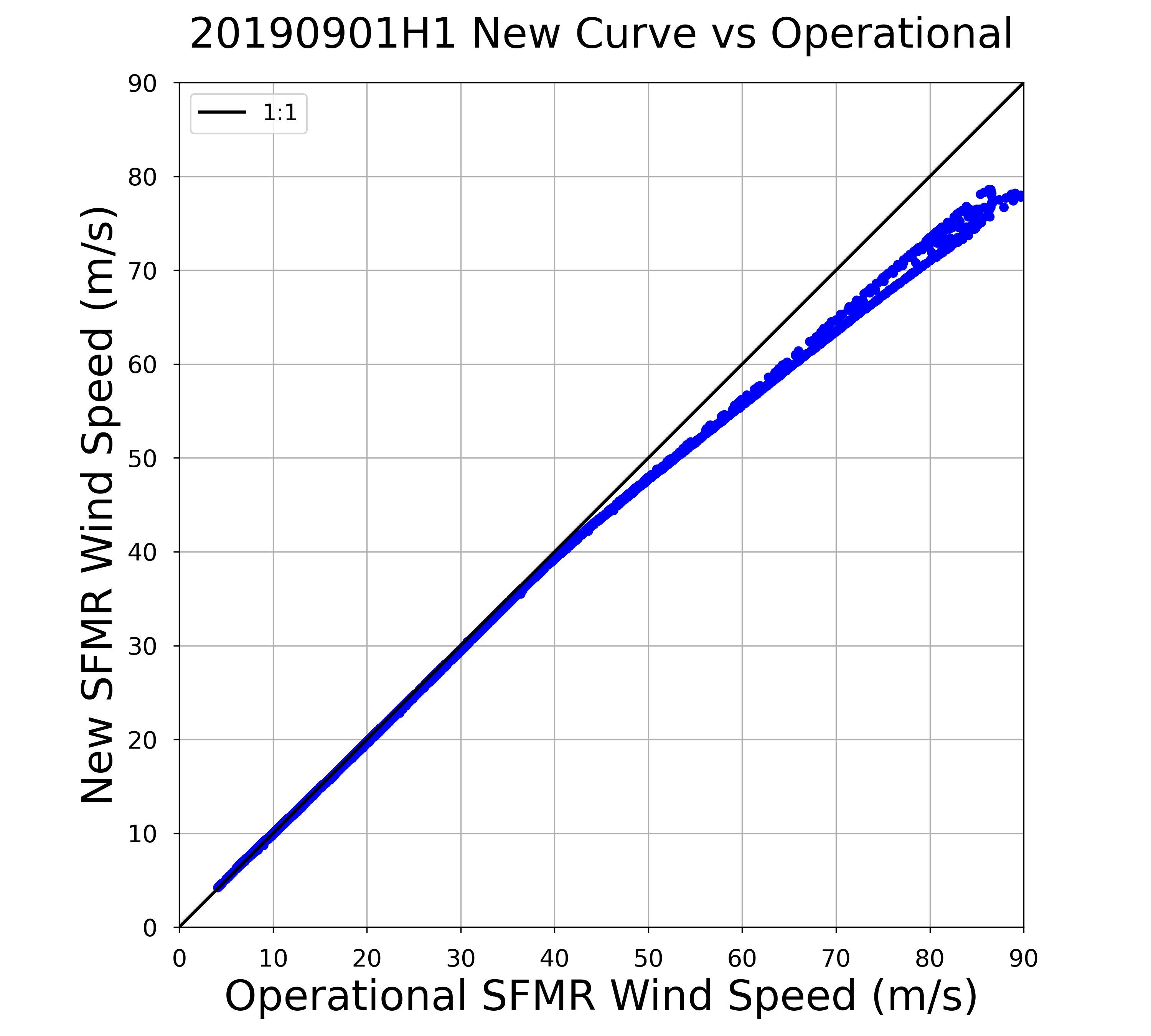 175.0 kt
155.5 kt
136.1 kt
116.6 kt
97.2 kt
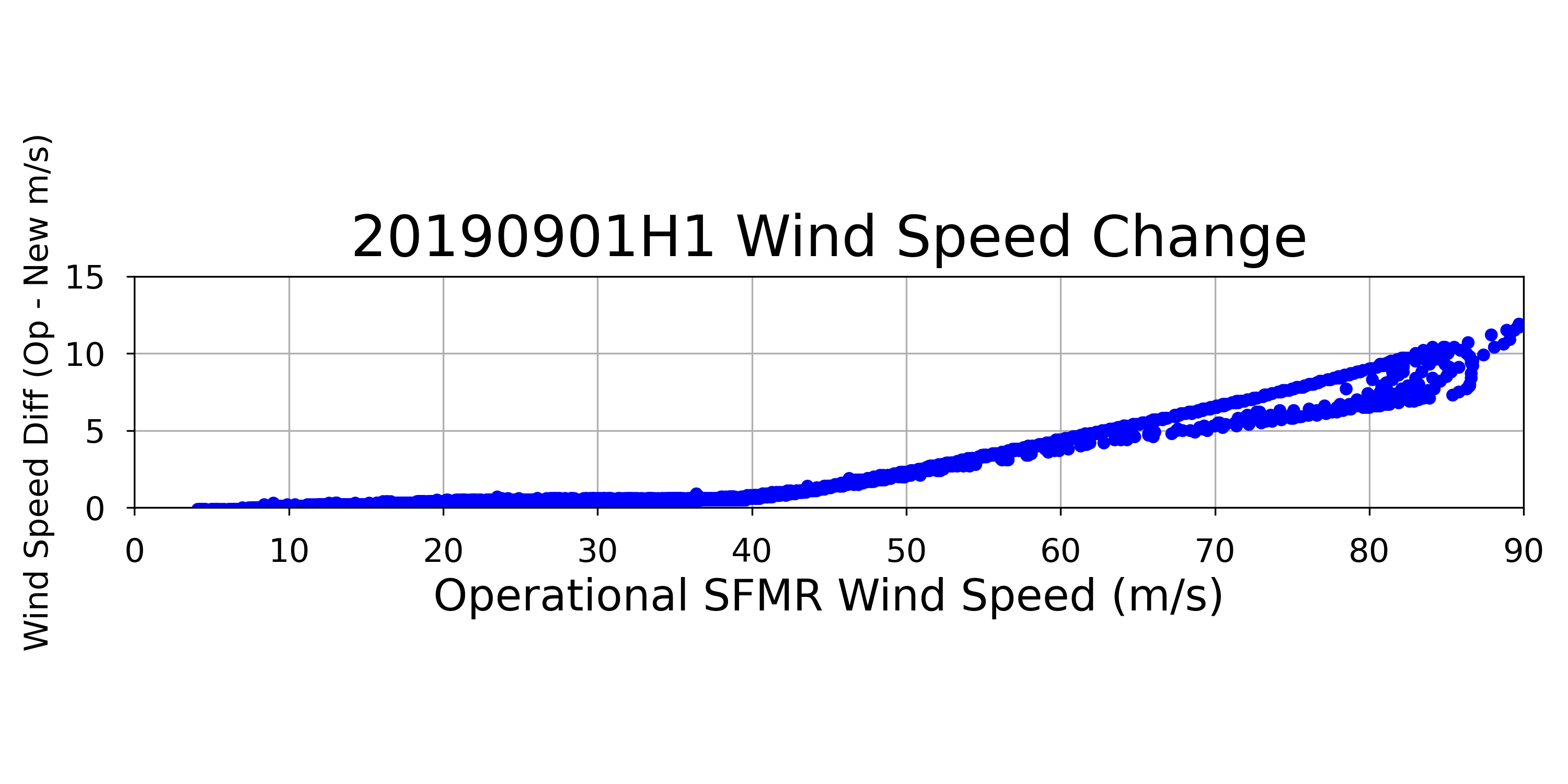 77.8 kt
29.1 kt
58.3 kt
38.9 kt
19.4 kt
19.4 kt
9.7 kt
4/14/21
2021 AVAPS Users Group Meeting
10
Summary
Increased dropsonde collocation time period from 2005–2012 (1513 sondes) to 2004–2018 (2390 sondes)
Collocations are with SFMR at time of dropsonde launch
Storm-relative collocations require more accurate surface storm center locations
Dropsonde overflights will help reduce spatial errors in collocations
WL150 surface reduction methodology may need updating
Interpretation of eyewall near-surface dropsonde observations is challenging
New curve results in reduced wind speeds above ~40 m/s (~77 kt)
Is there anything else we need to account for at these wind speeds?
4/14/21
2021 AVAPS Users Group Meeting
11
Extra Slides
4/14/21
2021 AVAPS Users Group Meeting
12
Storm-relative Collocations
Previous algorithm updates used SFMR at time of dropsonde launch
Assuming wind speed is azimuthally similar around a TC, using same radial position of SFMR as the dropsonde from the center should provide improved match-up
Very sensitive to accuracy of center
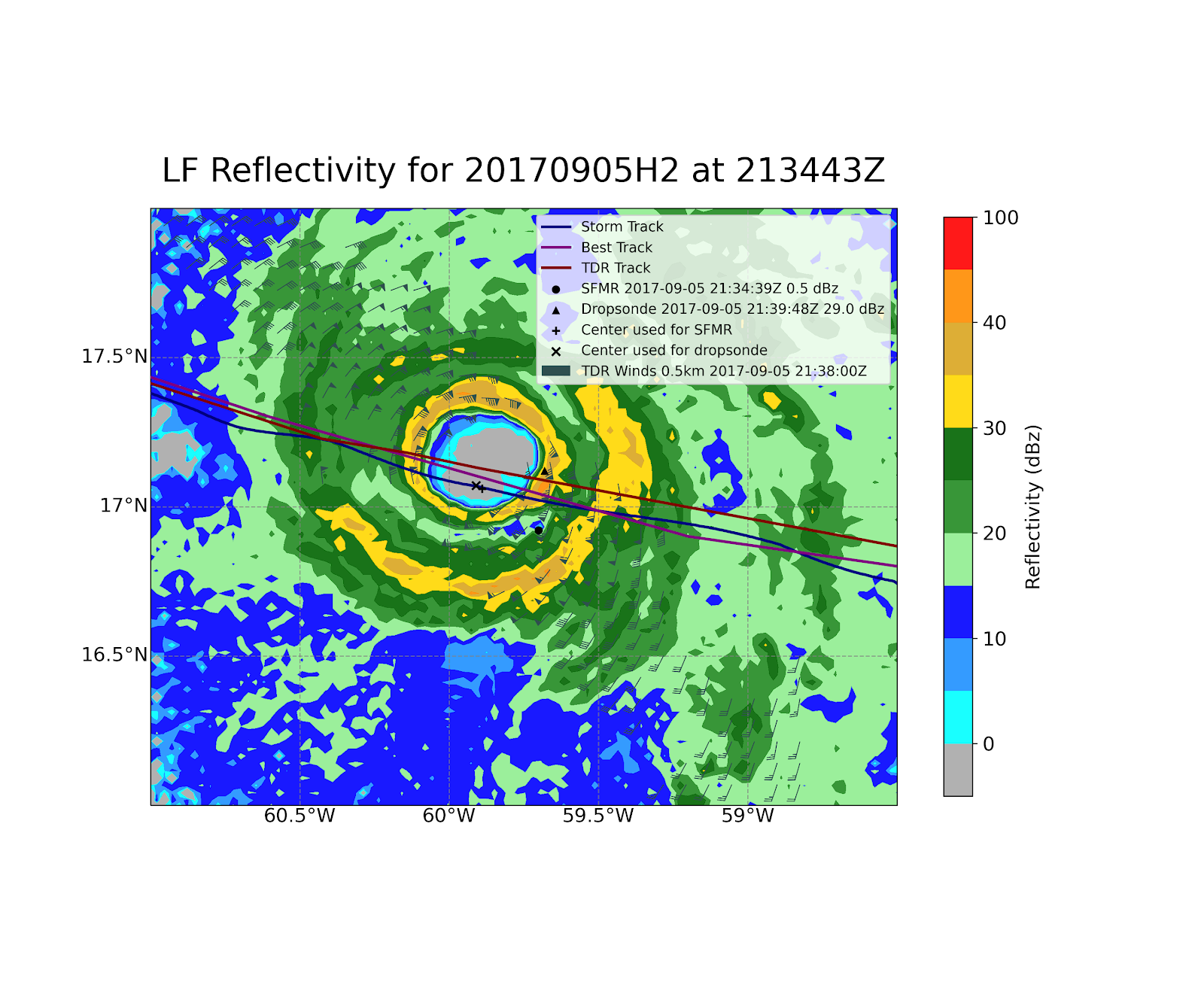 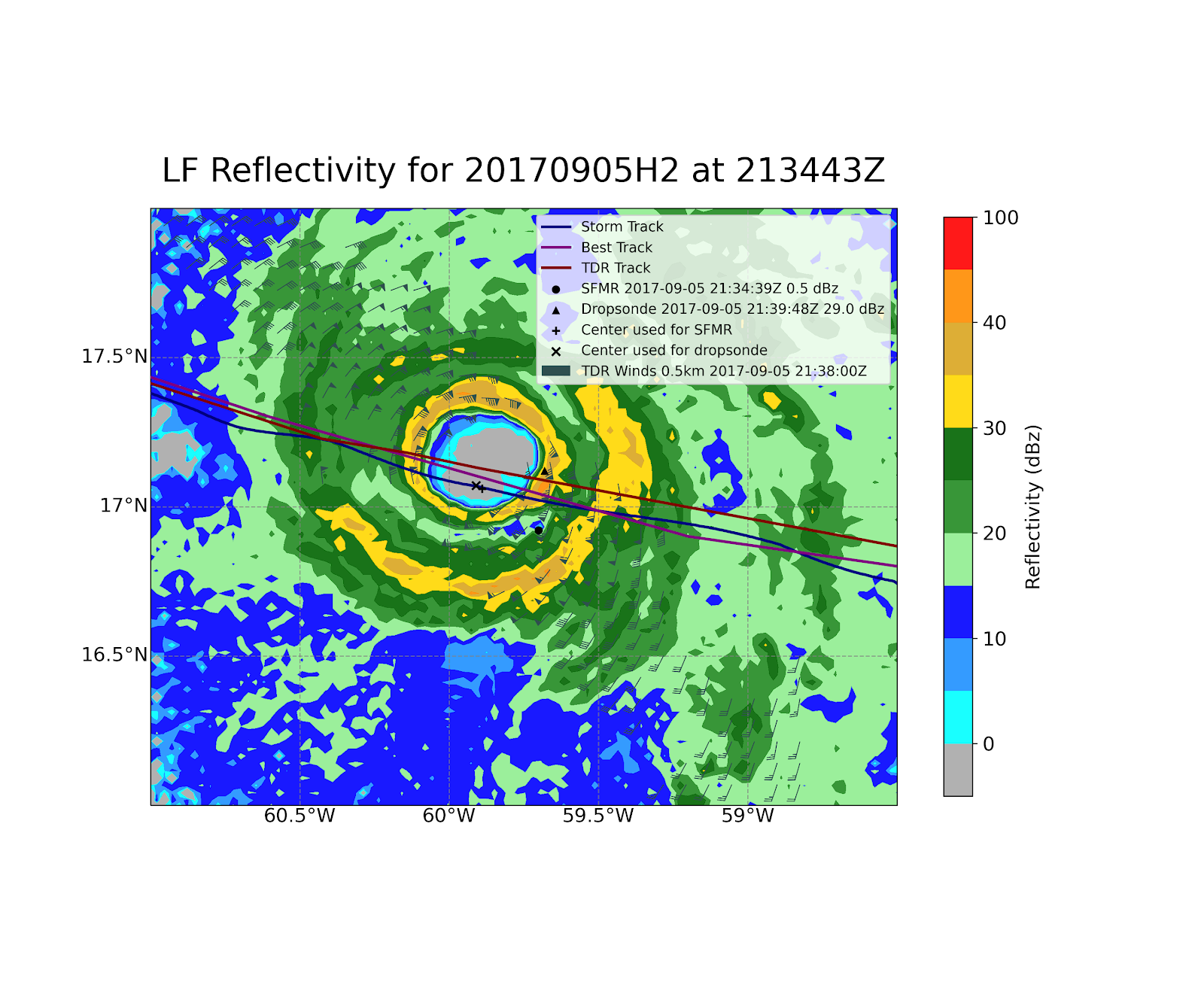 4/14/21
2021 AVAPS Users Group Meeting
13
Updating Wind-Induced Emissivity Curve
Klotz and Uhlhorn (2014) Criteria:
Usfc ≤ 35 m/s: RR ≤ 2 mm/hr
35 m/s < Usfc ≤ 60 m/s: RR ≤ 10 mm/hr
Usfc > 60 m/s: all RR
Current Emissivity Curve:
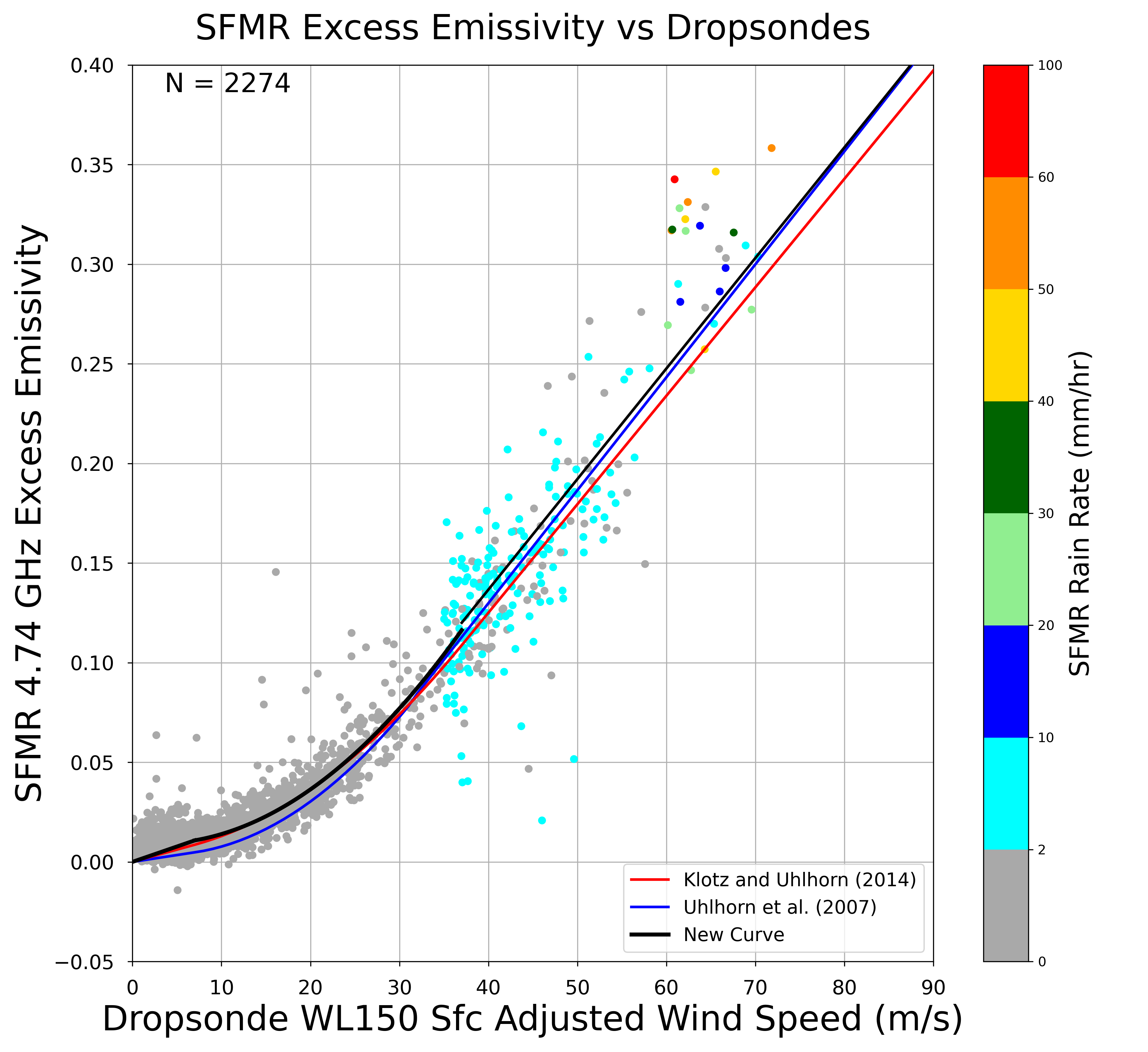 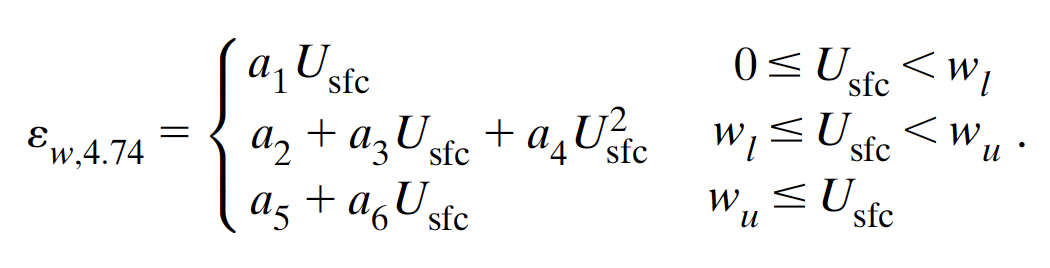 wl = 7.0 m/s       wu = 37.0 m/s
a1 = 0. 1232e-2         a2 = 0. 3440e-2       a3 = 0. 02492e-2
a4 = 0. 007020e-2    a5 = -0.9266	          a6 = 0.5444e-2
Usfc: WL150 surface-adjusted wind speed
RR: SFMR rain rate
4/14/21
2021 AVAPS Users Group Meeting
14
New Wind-Induced Emissivity Curve
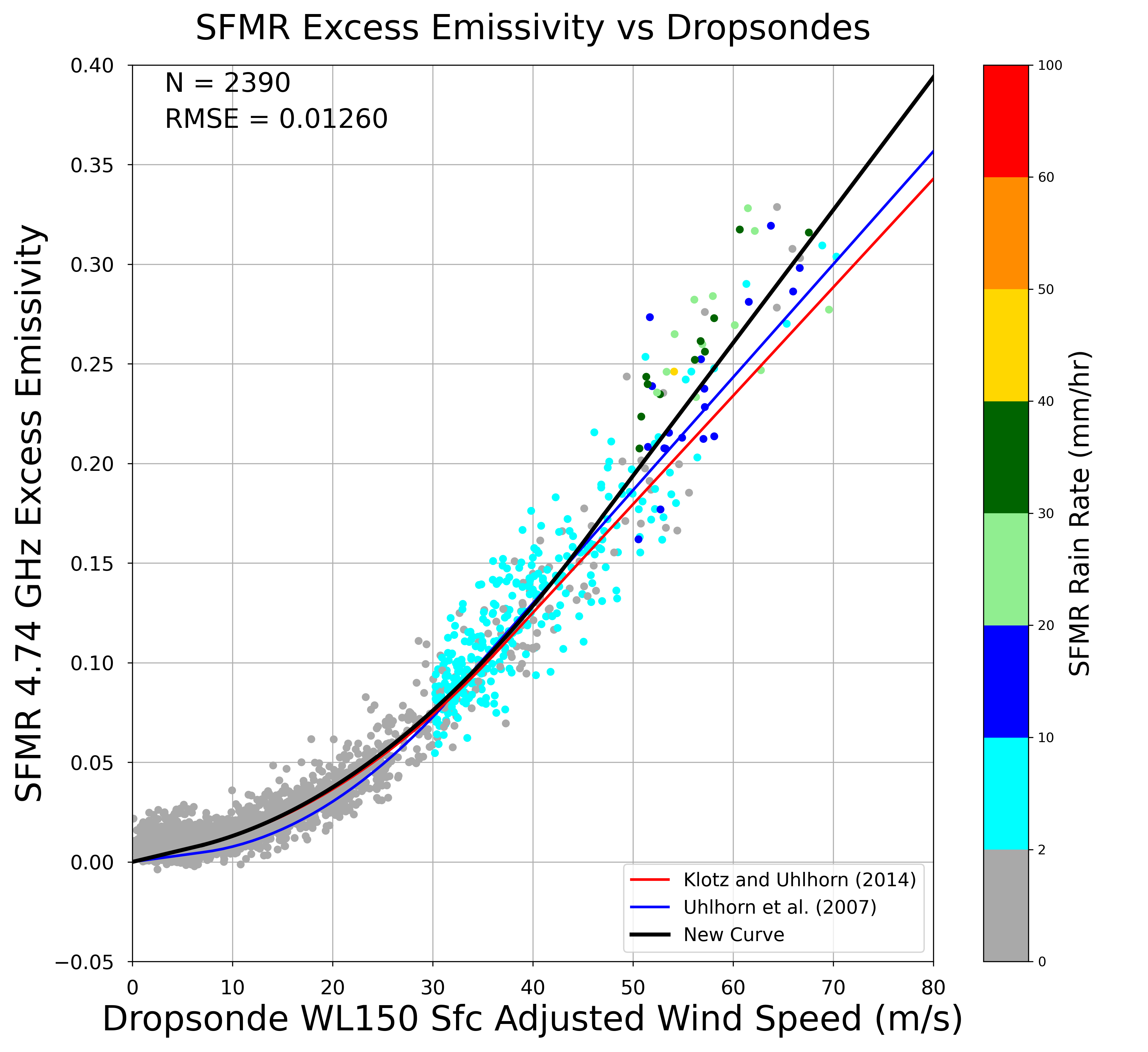 New Rain Rate Criteria:
Usfc ≤ 35 m/s: RR ≤ 2 mm/hr
30 m/s < Usfc ≤ 50 m/s: RR ≤ 10 mm/hr
Usfc > 50 m/s: RR ≤ 40 mm/hr

New wu: 47.0 m/s
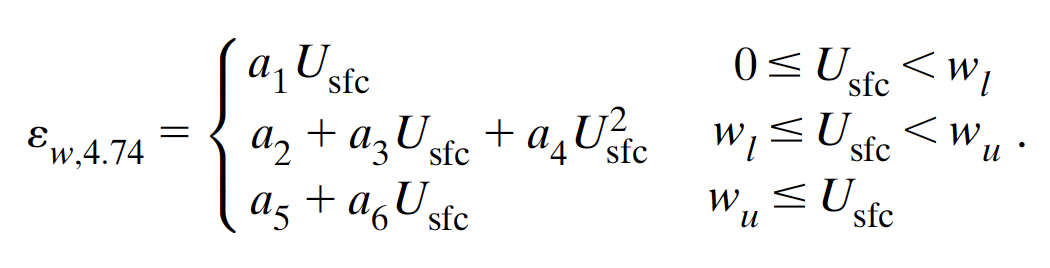 a1 = 0.1205e-2         a2 = 0.2670e-2       a3 = 0.03298e-2
a4 = 0.007046e-2    a5 = -0.1396	        a6 = 0.6669e-2
Note: SFMR values are 10-sec centered average
4/14/21
2021 AVAPS Users Group Meeting
15
Frequency Dependence
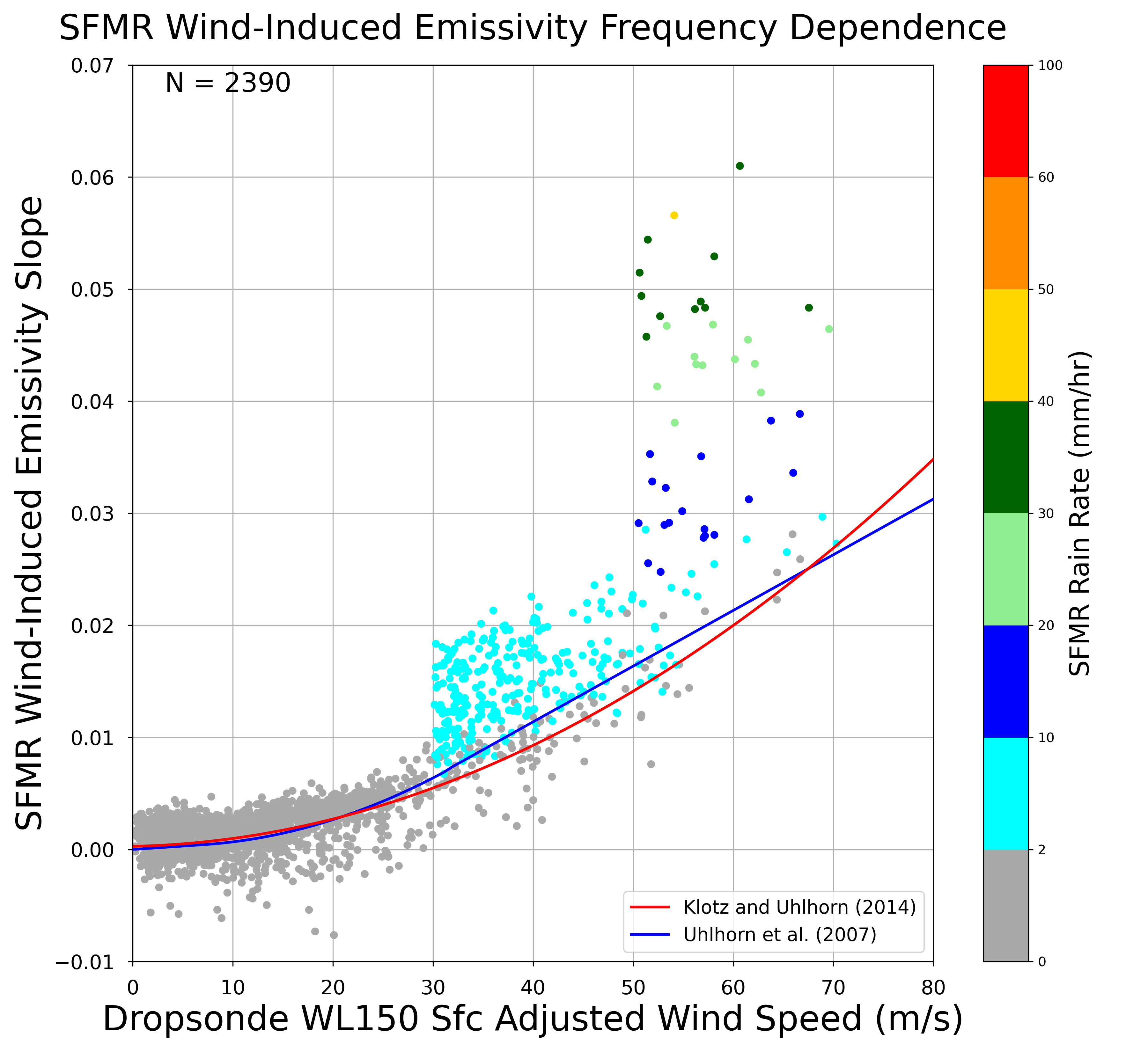 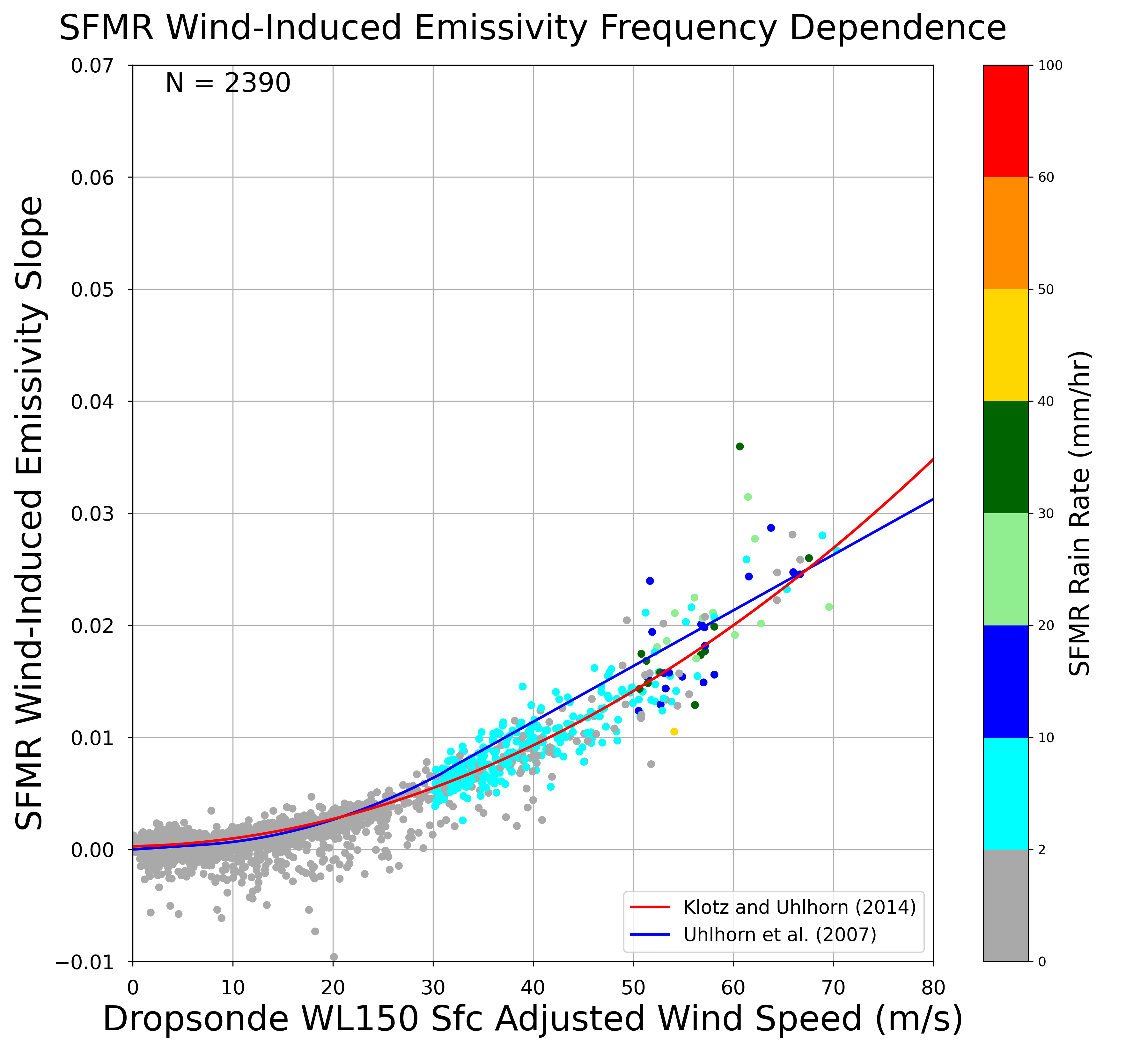 Using 0 mm/hr
Using SFMR rain rate
4/14/21
2021 AVAPS Users Group Meeting
16
Wind-Induced Emissivity Curves
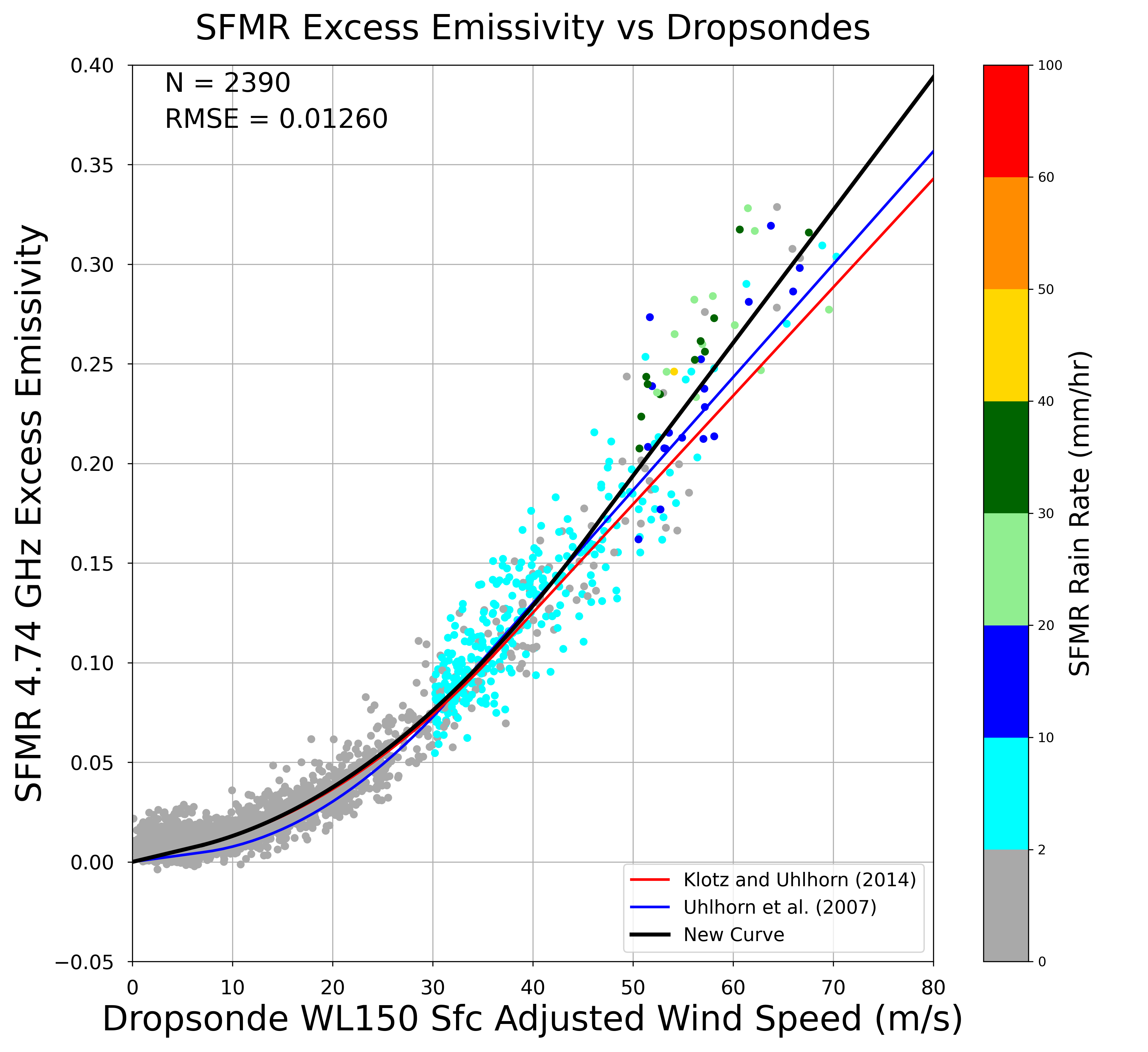 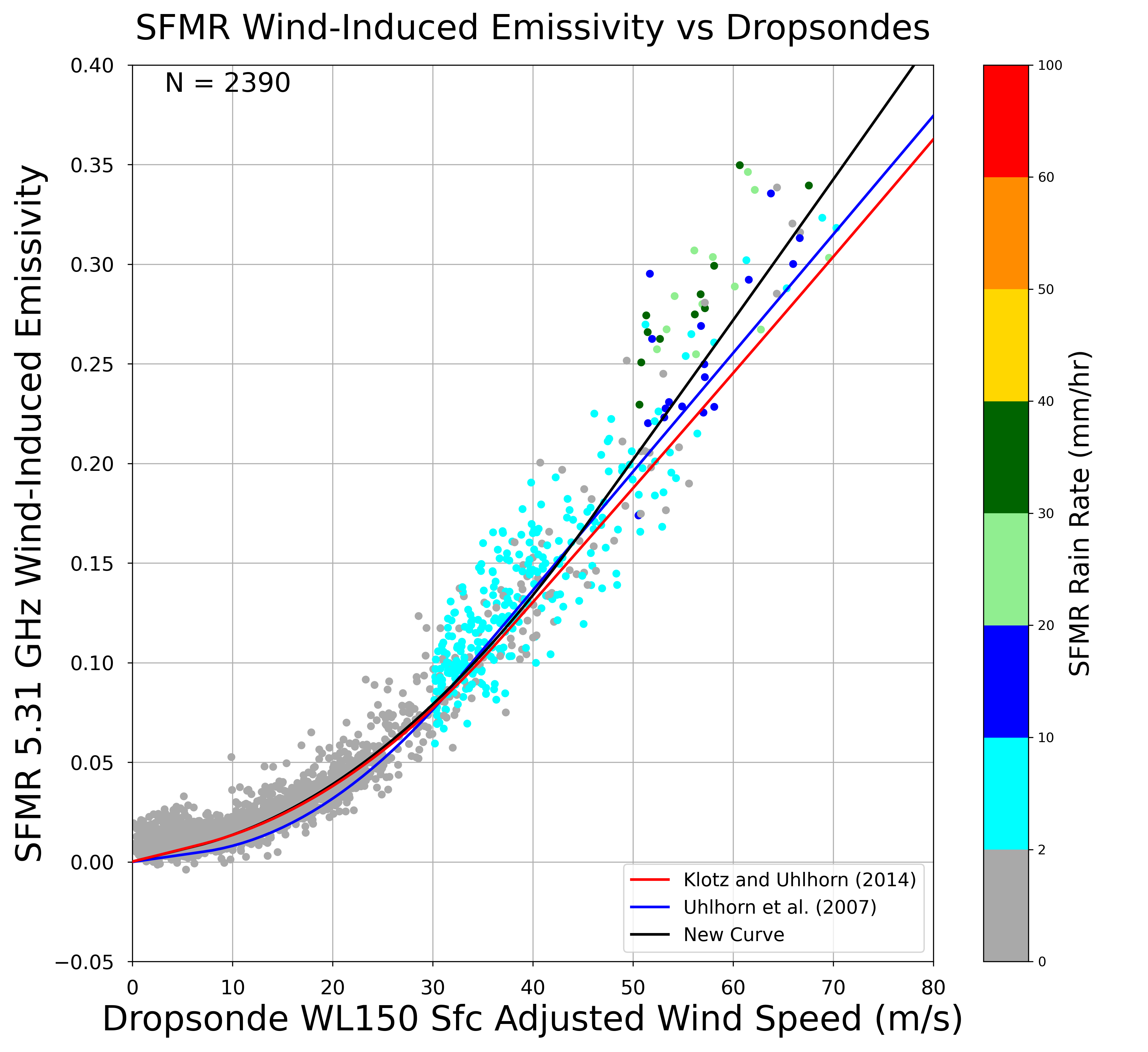 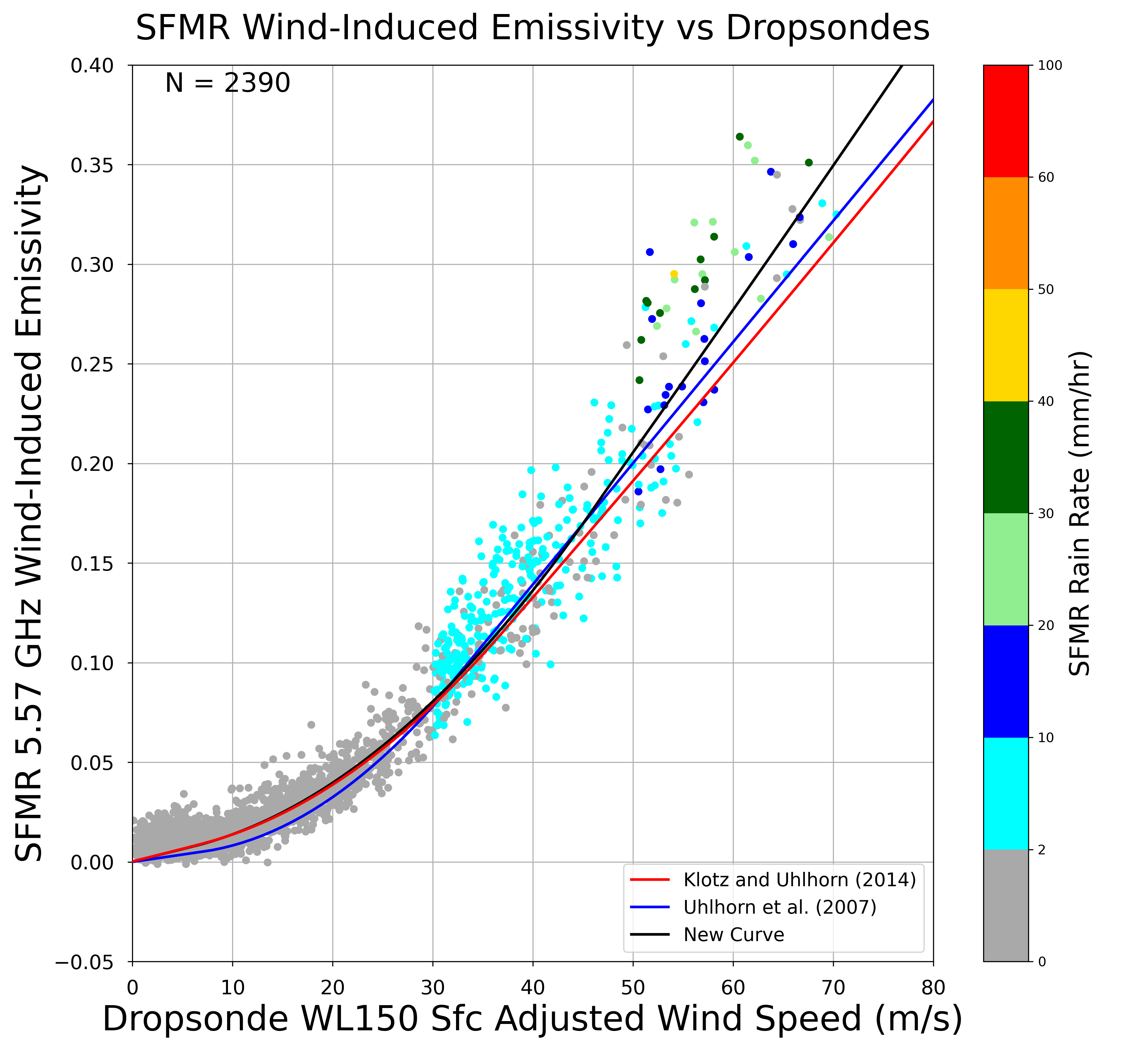 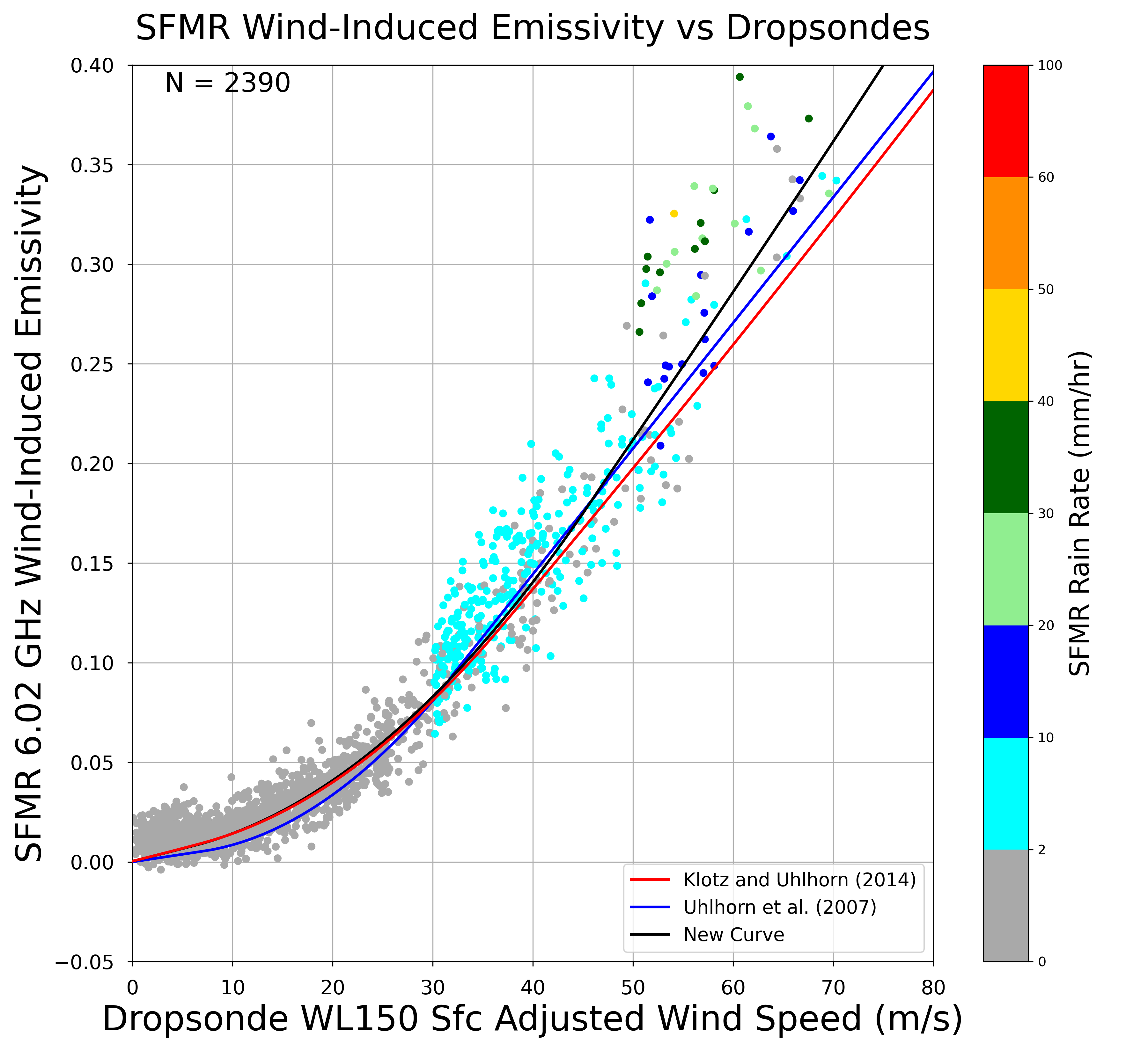 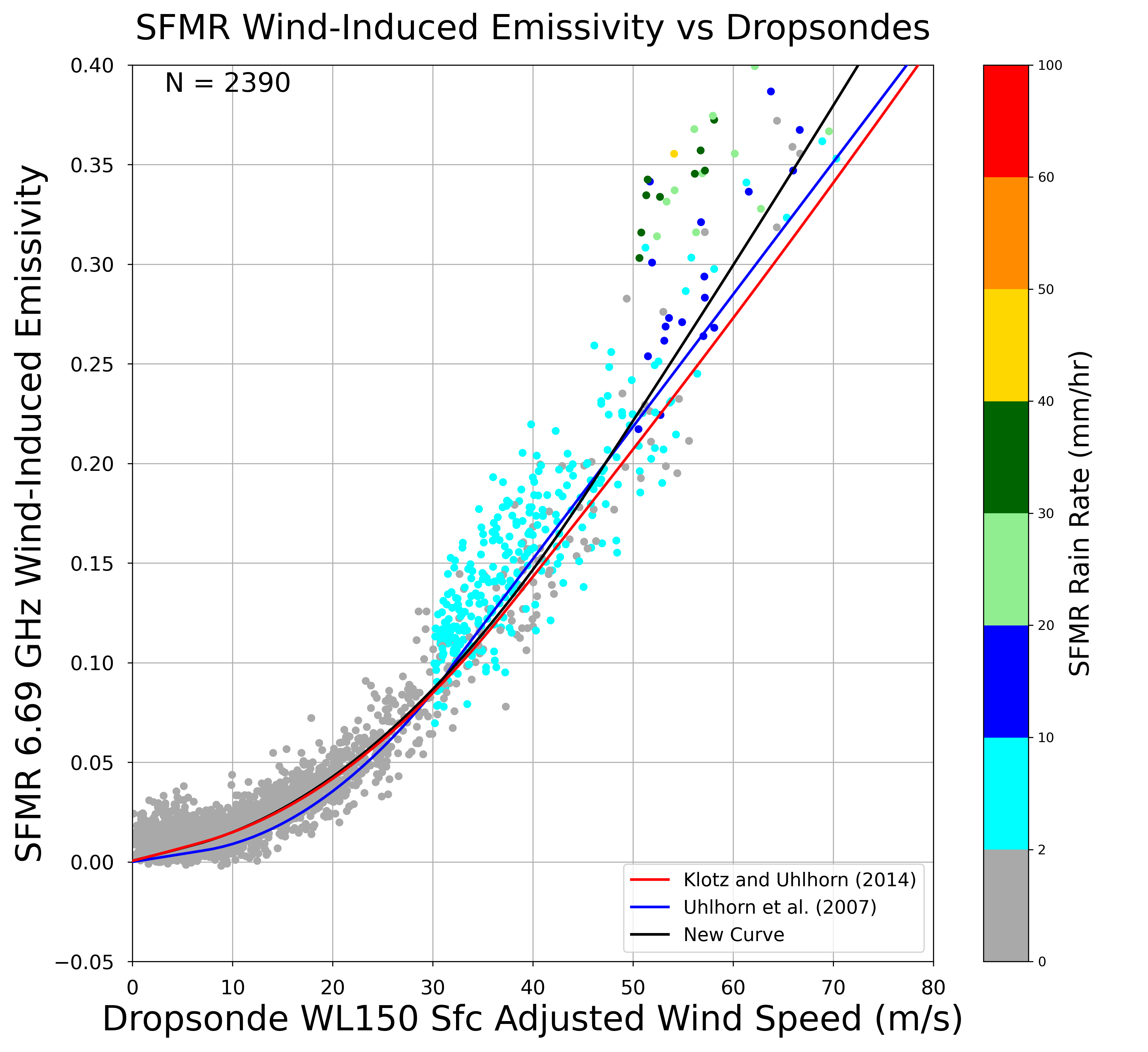 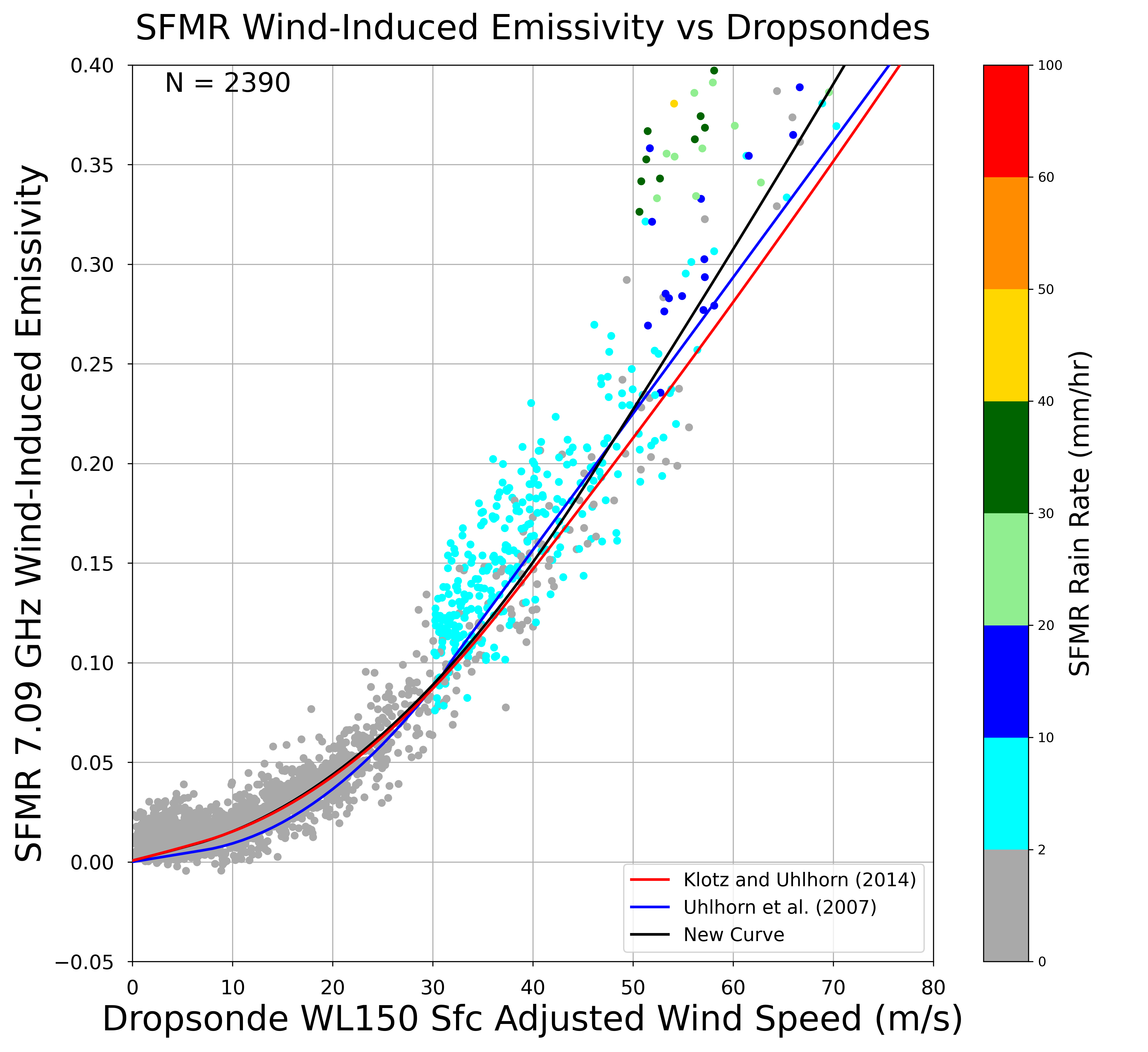 4/14/21
2021 AVAPS Users Group Meeting
17
Hurricane Irma (2017)
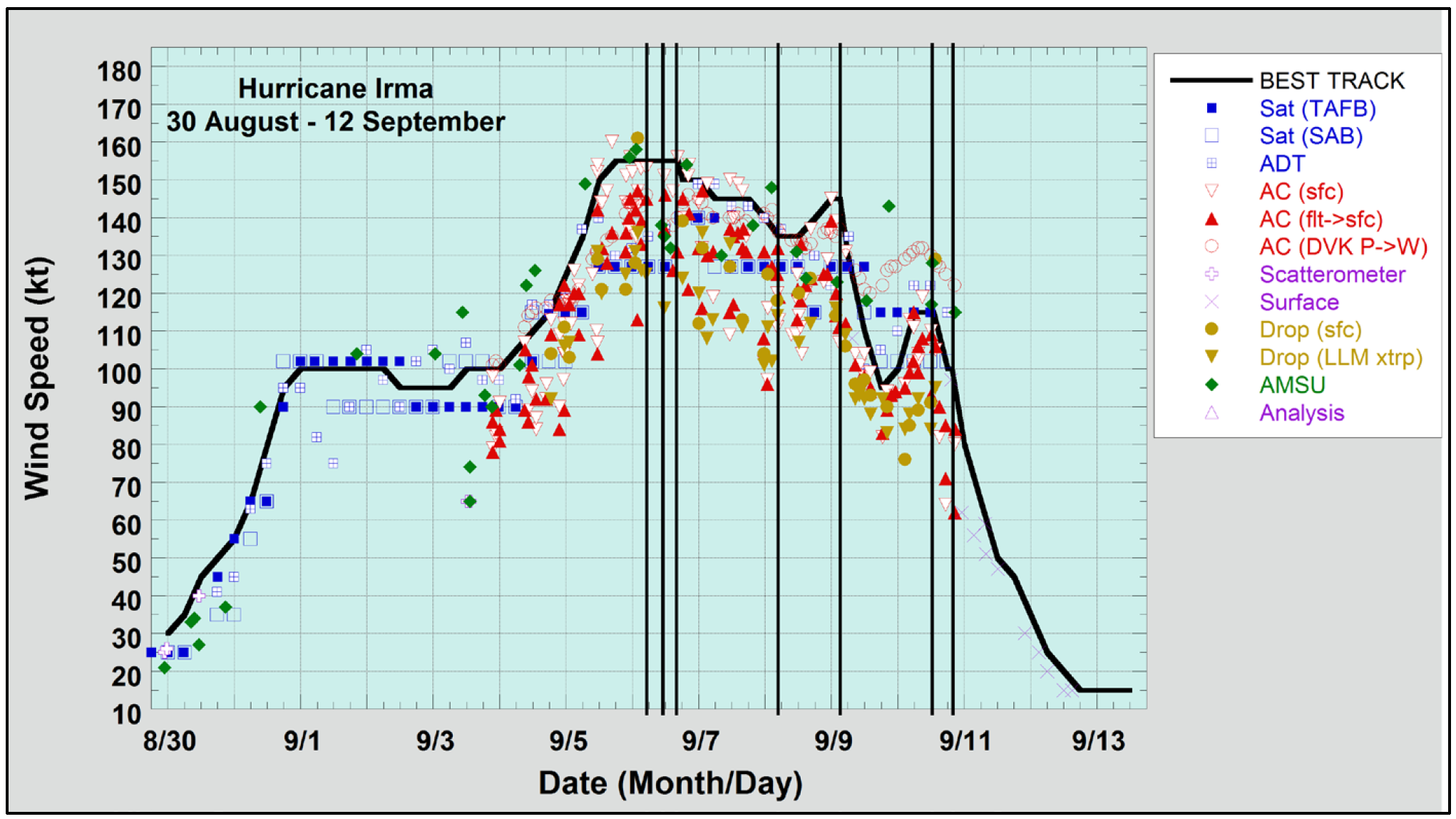 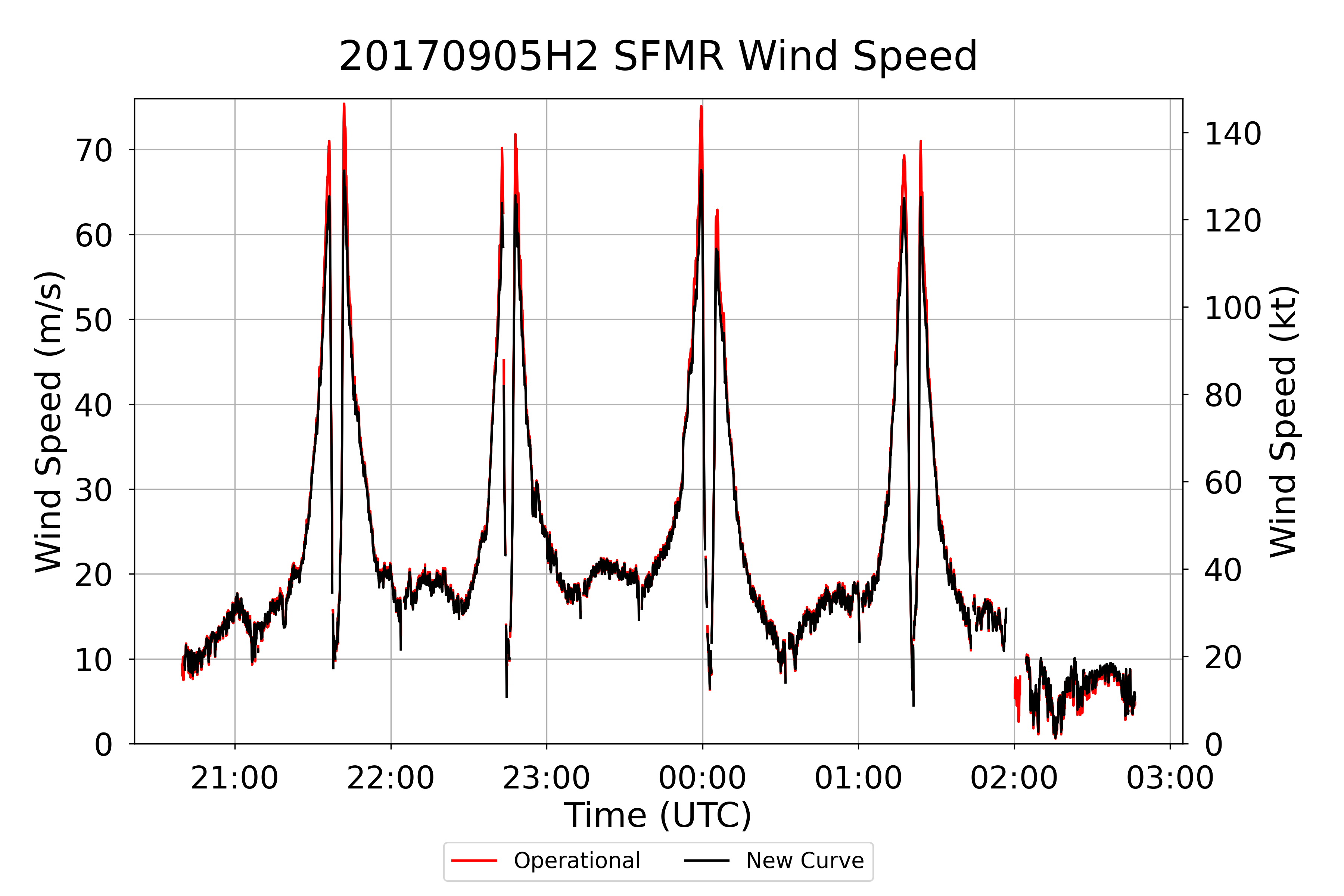 4/14/21
2021 AVAPS Users Group Meeting
18
Hurricane Irma (2017)
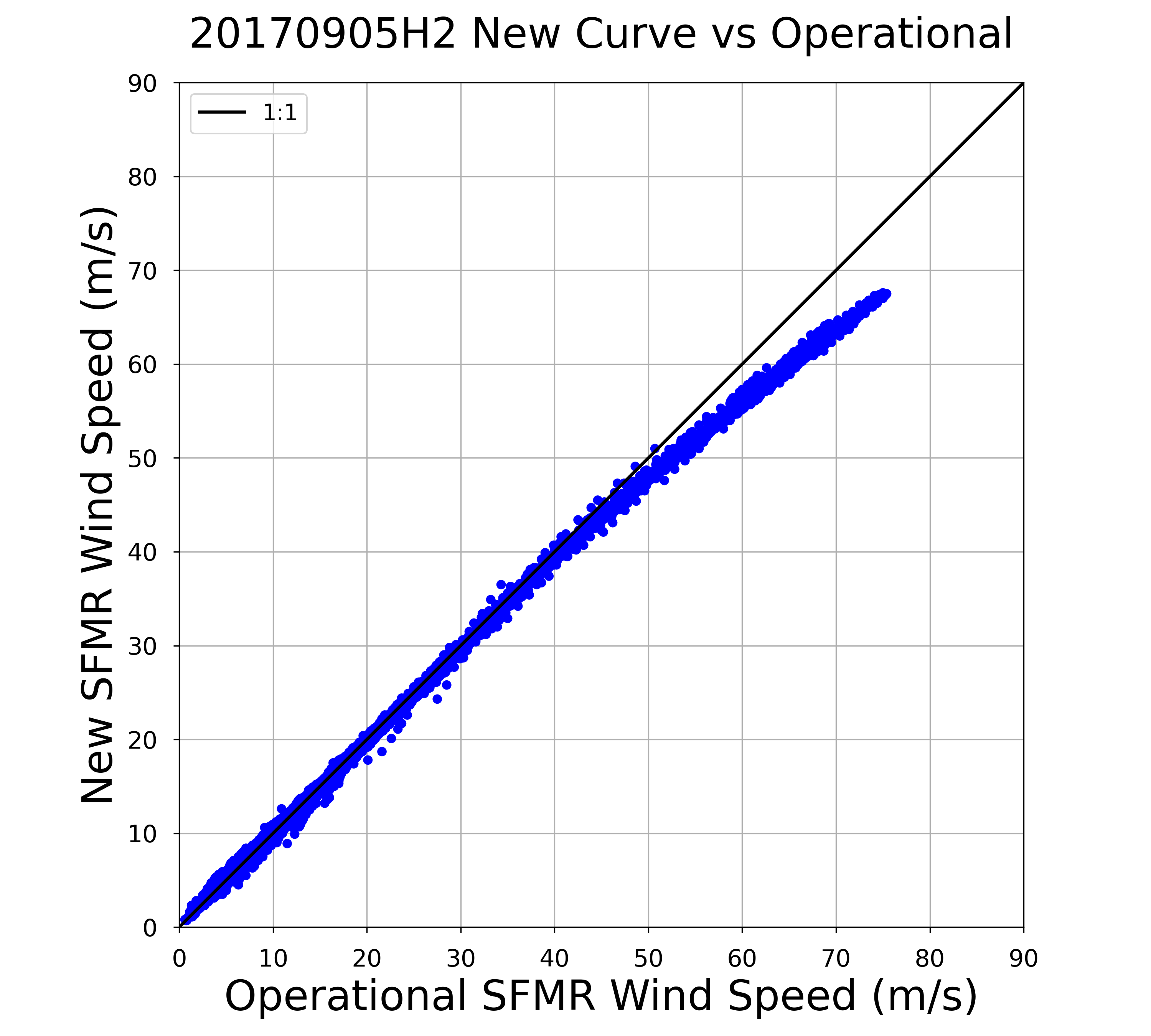 175.0 kt
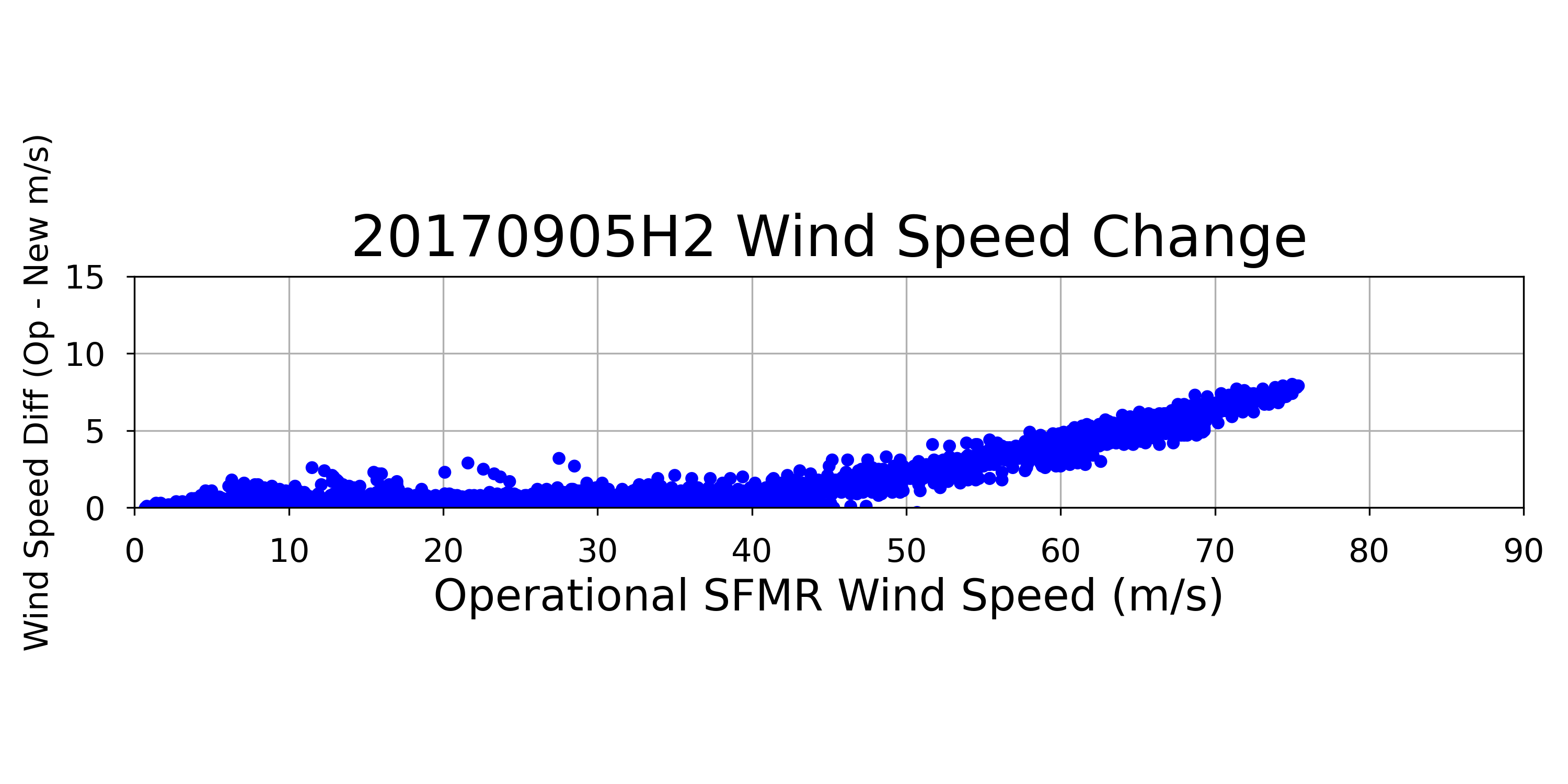 155.5 kt
136.1 kt
29.1 kt
116.6 kt
19.4 kt
97.2 kt
9.7 kt
77.8 kt
58.3 kt
38.9 kt
19.4 kt
4/14/21
2021 AVAPS Users Group Meeting
19
Hurricane Maria (2017)
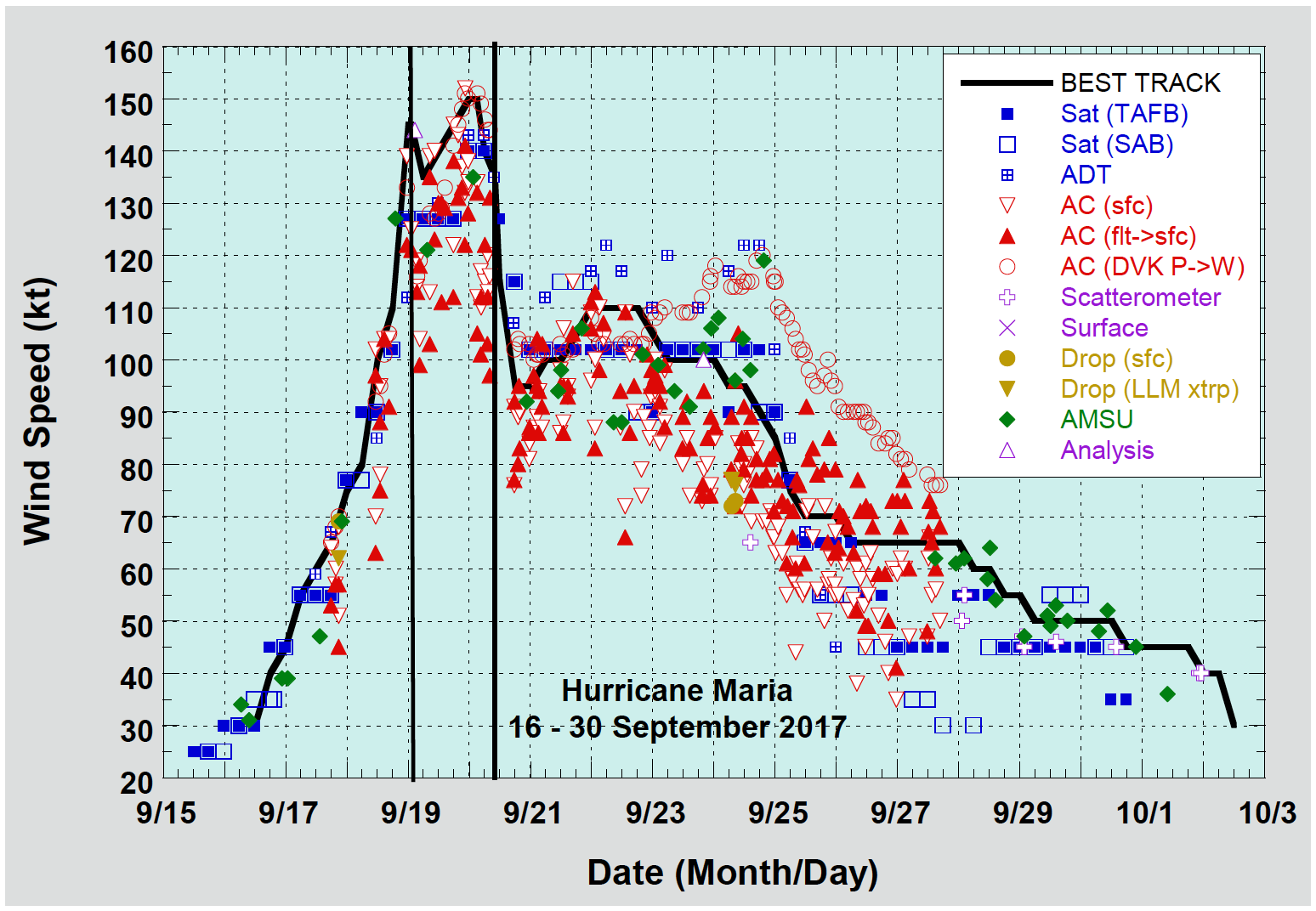 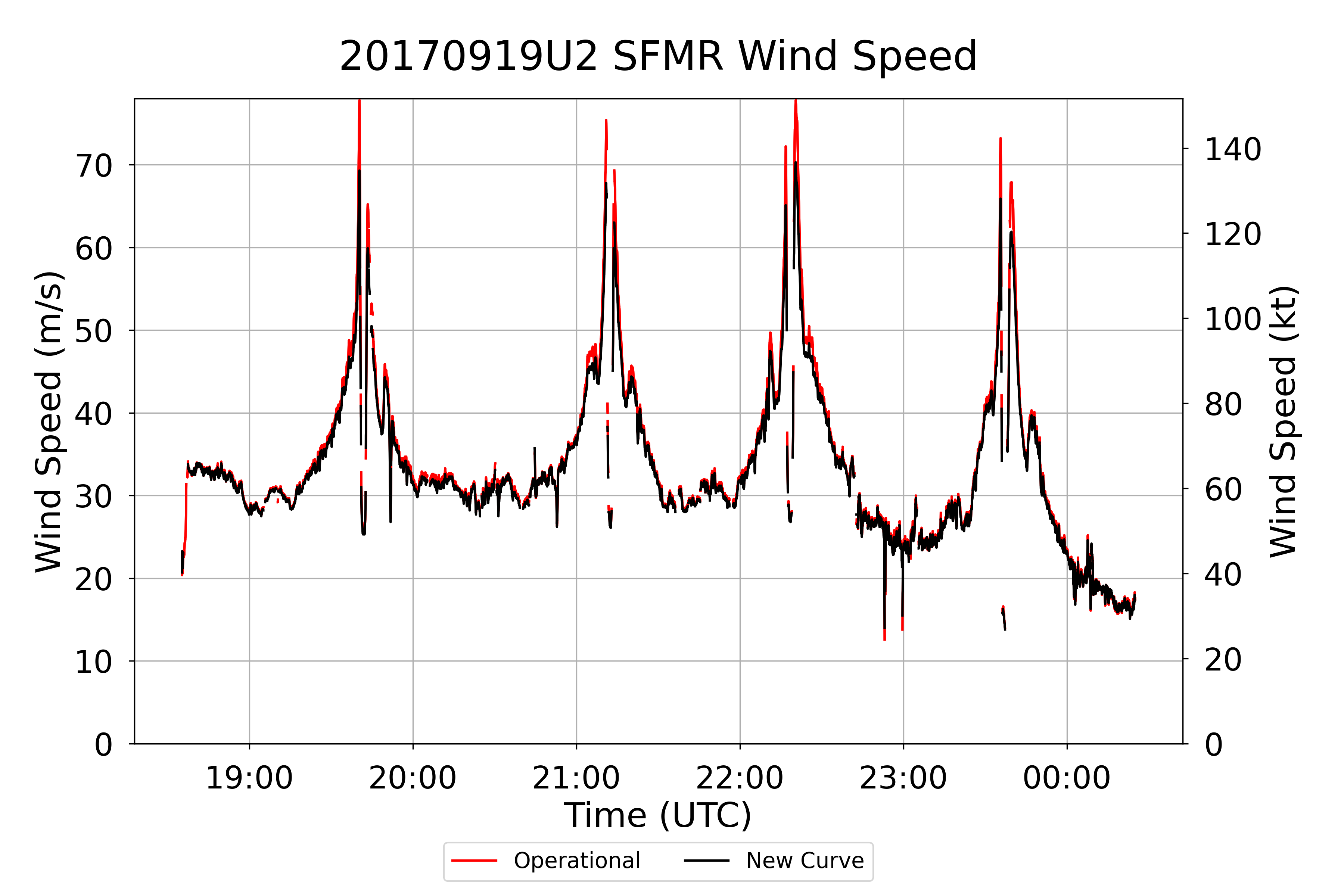 4/14/21
2021 AVAPS Users Group Meeting
20
Hurricane Maria (2017)
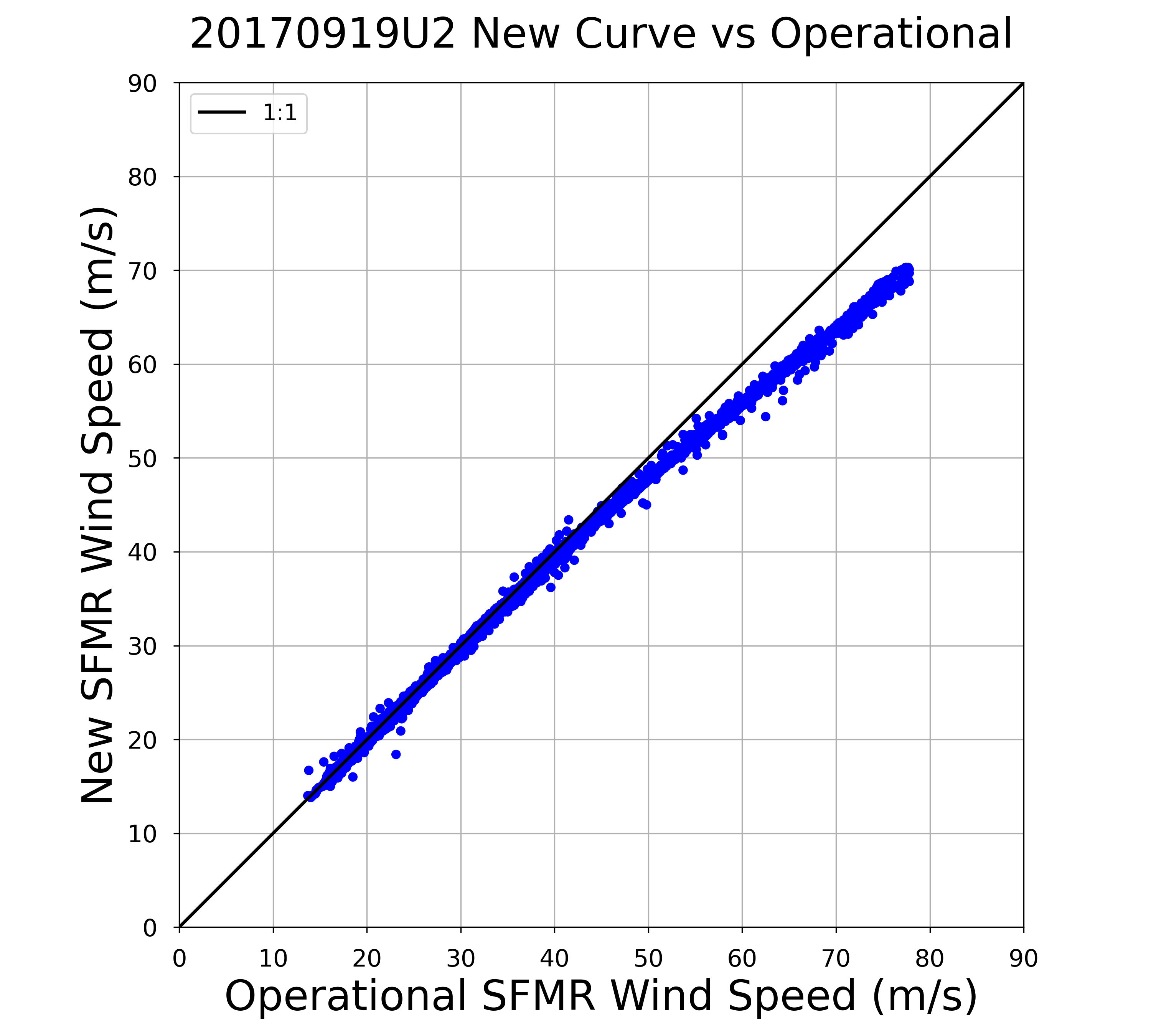 175.0 kt
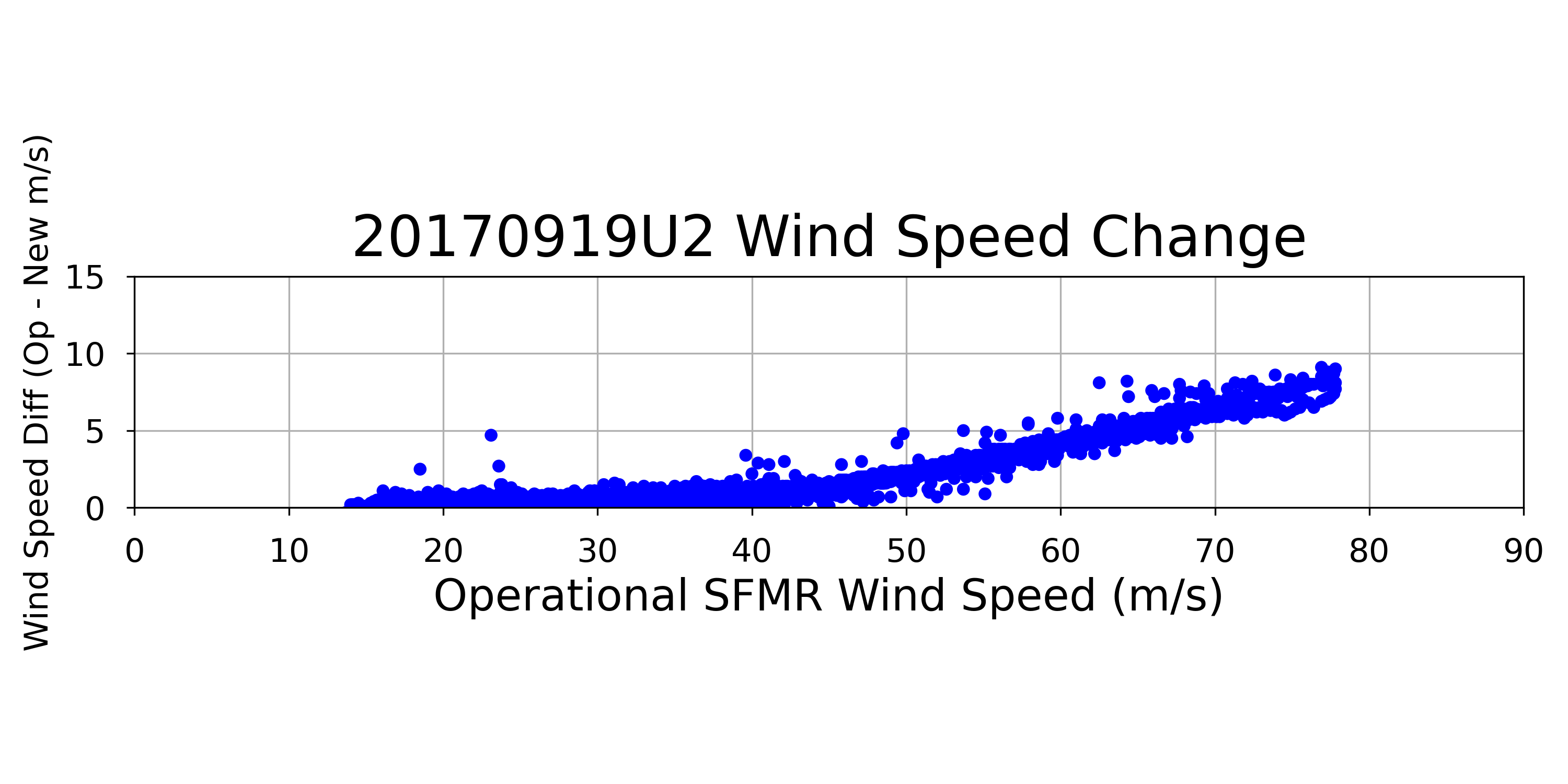 155.5 kt
136.1 kt
29.1 kt
116.6 kt
19.4 kt
97.2 kt
9.7 kt
77.8 kt
58.3 kt
38.9 kt
19.4 kt
4/14/21
2021 AVAPS Users Group Meeting
21
Hurricane Michael (2018)
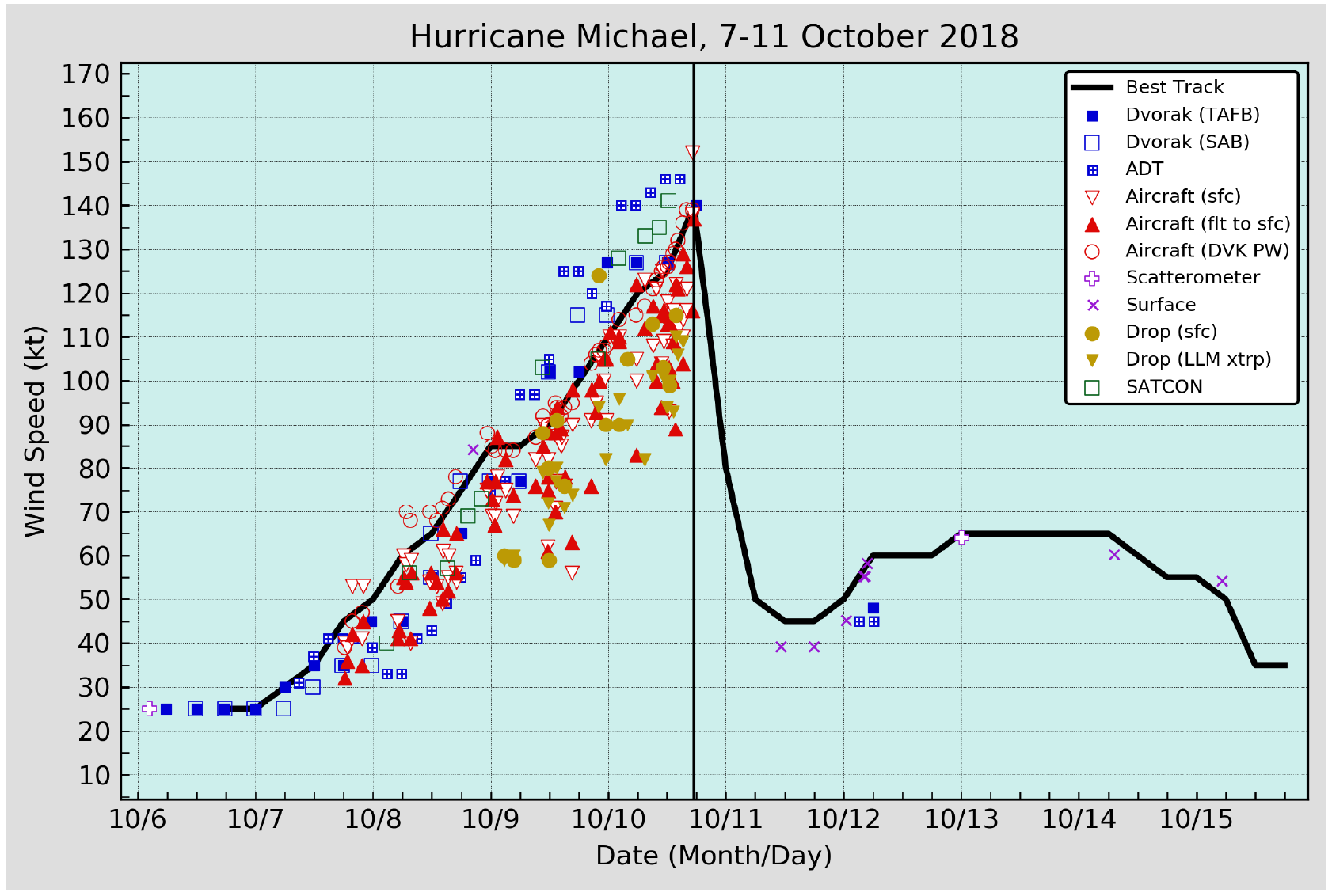 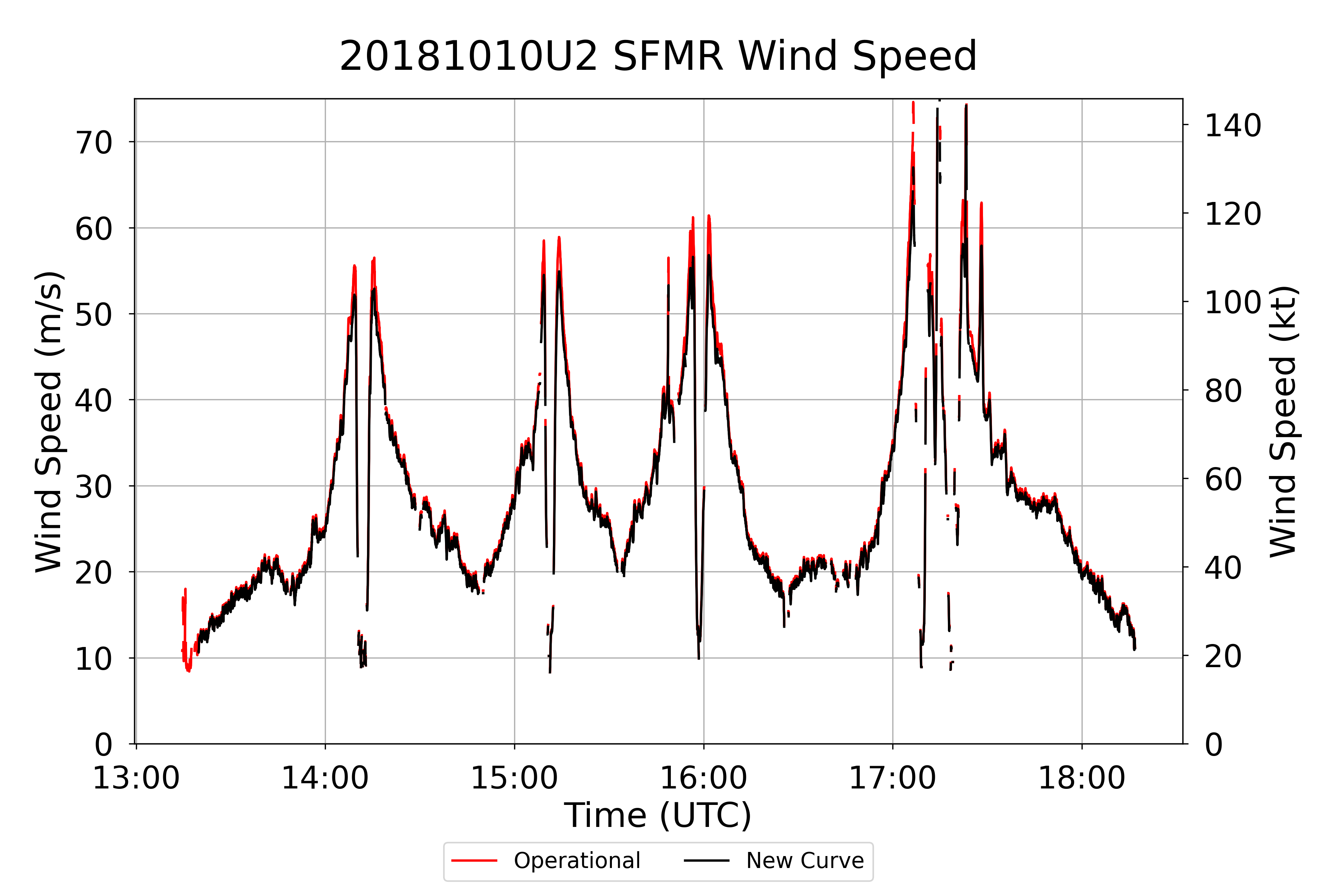 4/14/21
2021 AVAPS Users Group Meeting
22
Hurricane Michael (2018)
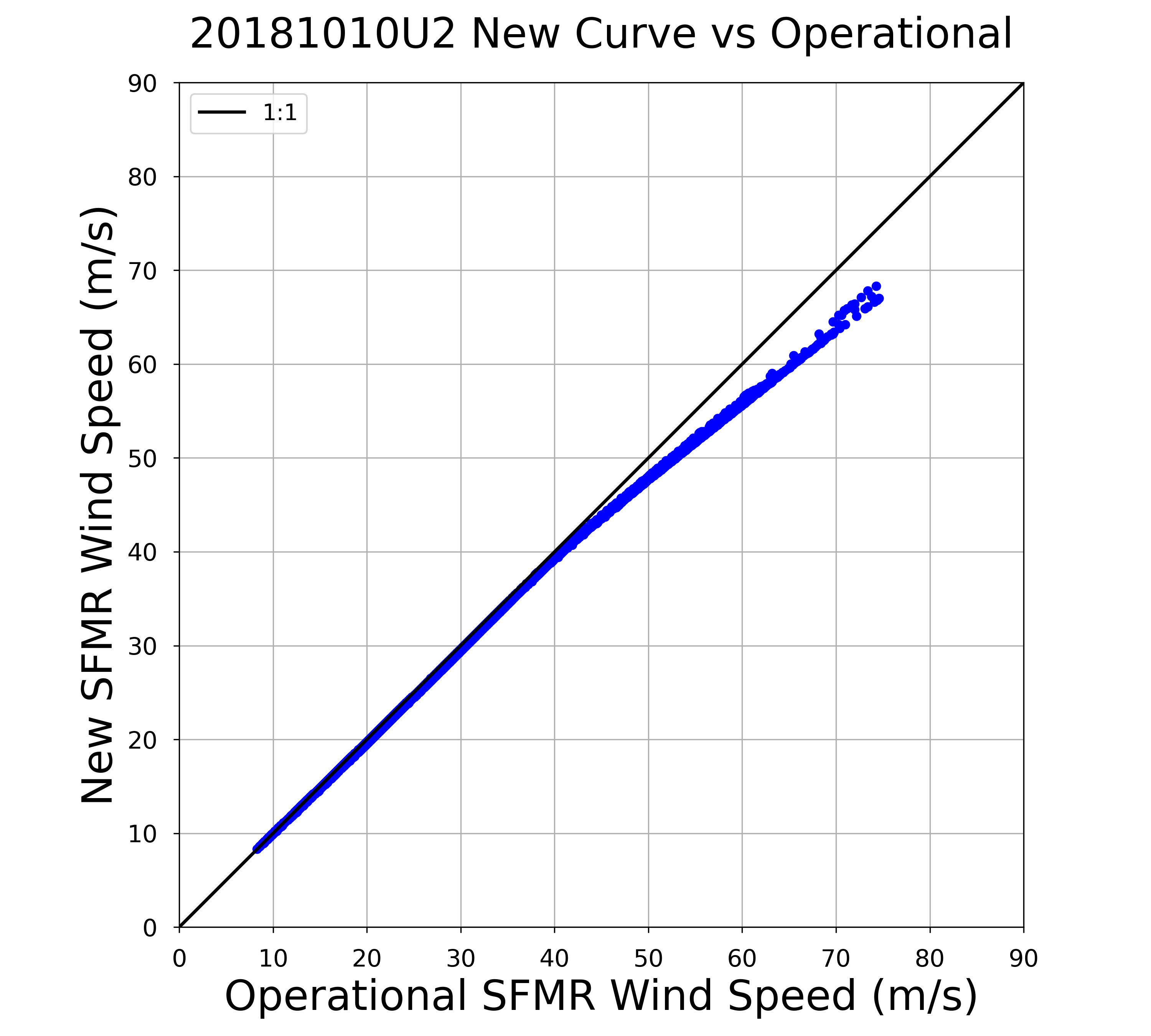 175.0 kt
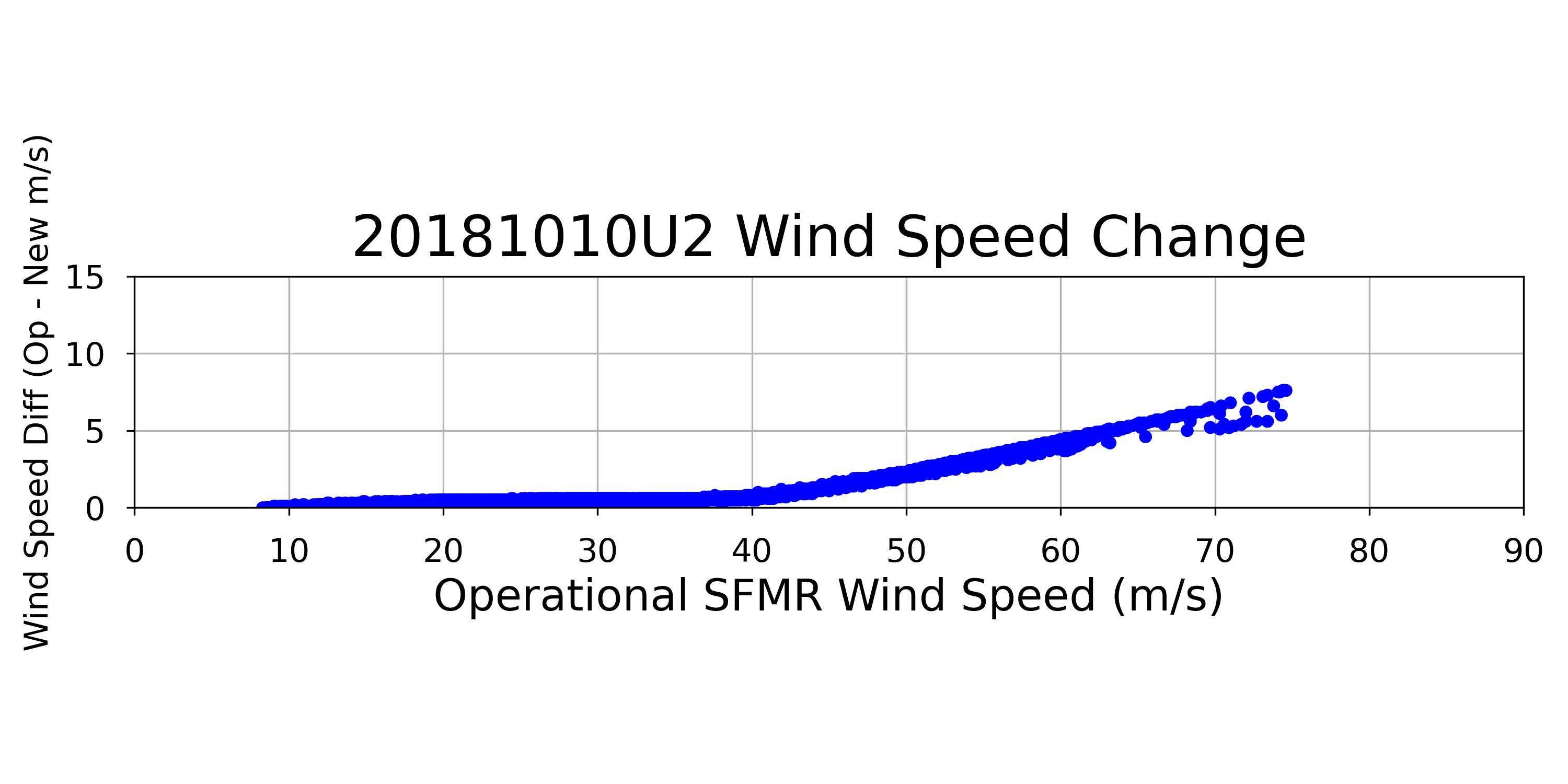 155.5 kt
136.1 kt
29.1 kt
116.6 kt
19.4 kt
97.2 kt
9.7 kt
77.8 kt
58.3 kt
38.9 kt
19.4 kt
4/14/21
2021 AVAPS Users Group Meeting
23